E-uzależnienia w dobie pandemii Covid-19 – porównanie wyników badań polskich i ukraińskich
Dr Magdalena Rowicka
mrowicka@aps.edu.pl

Akademia Pedagogiki Specjalnej im. Marii Grzegorzewskiej
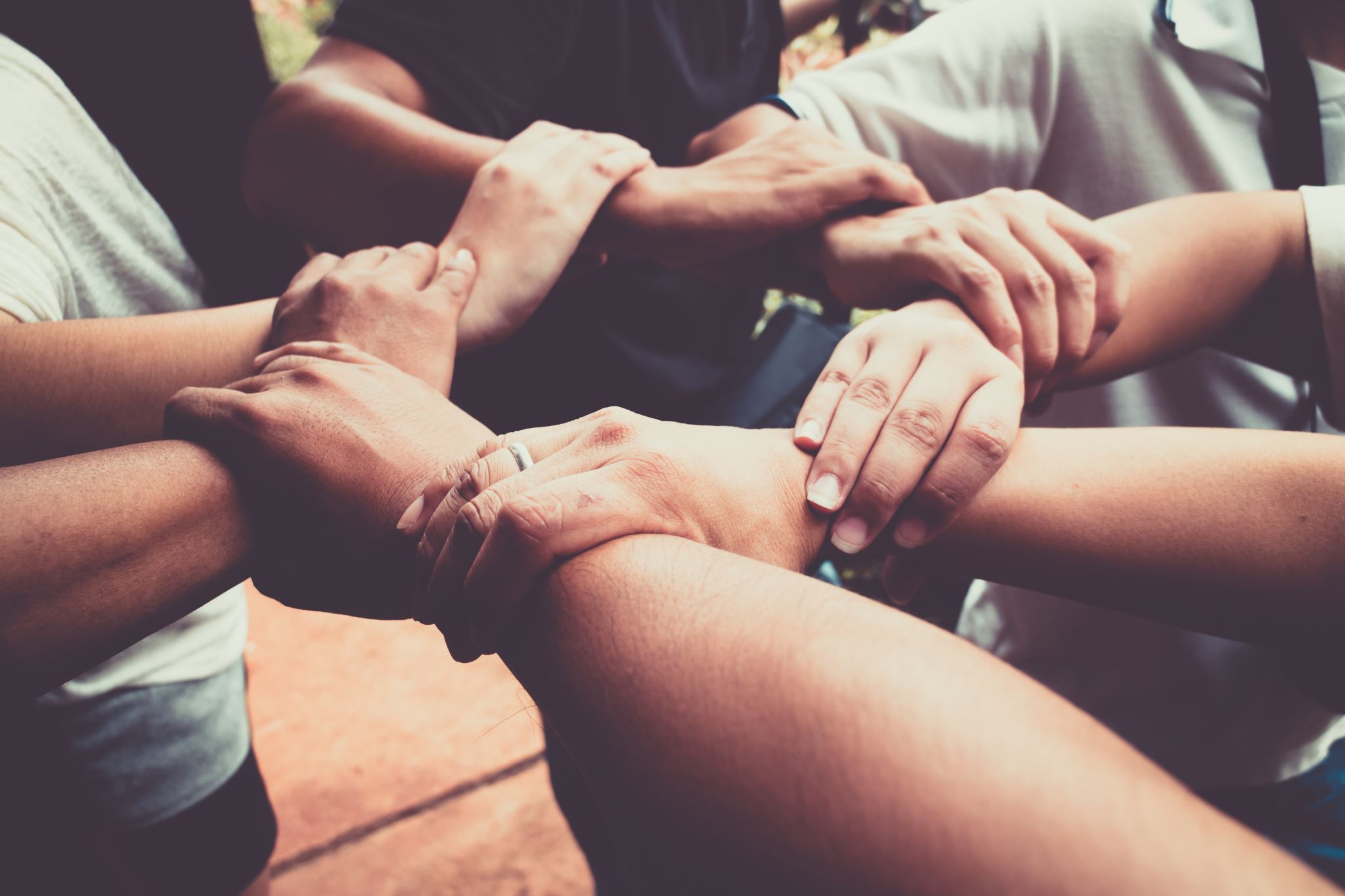 Realizacja badań była możliwa dzięki współpracy APS z:
Larysą Klymanską, Narodowy uniwersytet “Politechnika Lwowska”
Halyną Herasym, Narodowy uniwersytet “Politechnika Lwowska”
Mariną Klimanską, Narodowy uniwersytet im. I. Franka
Inną Haletską, Narodowy uniwersytet im. I. Franka
Czym są e-uzależnienia?
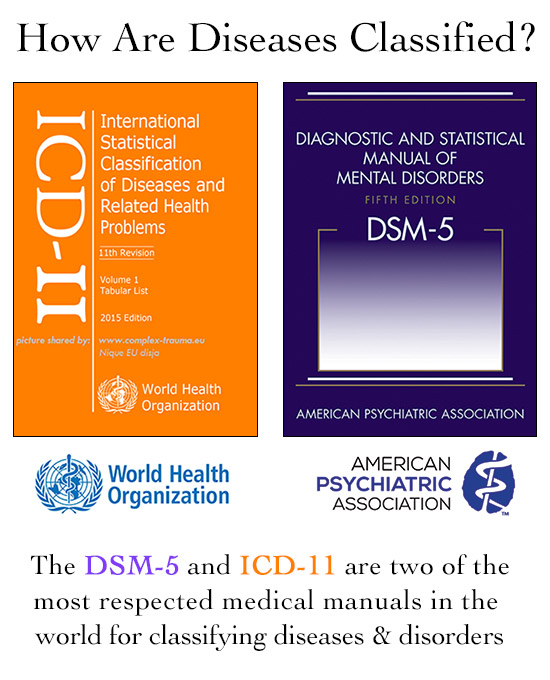 substancje
Uzależnienia
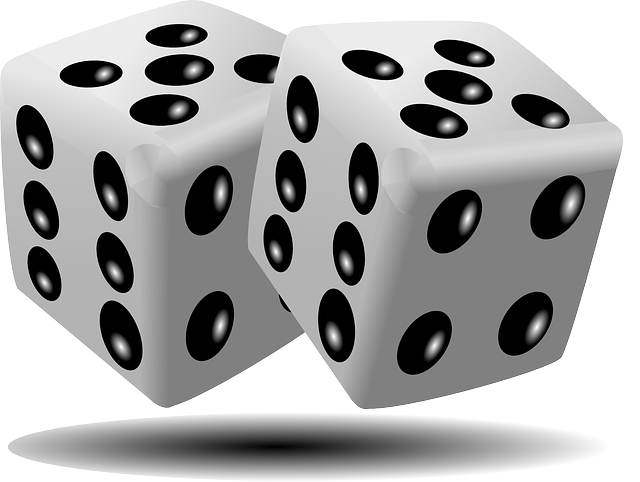 zachowania
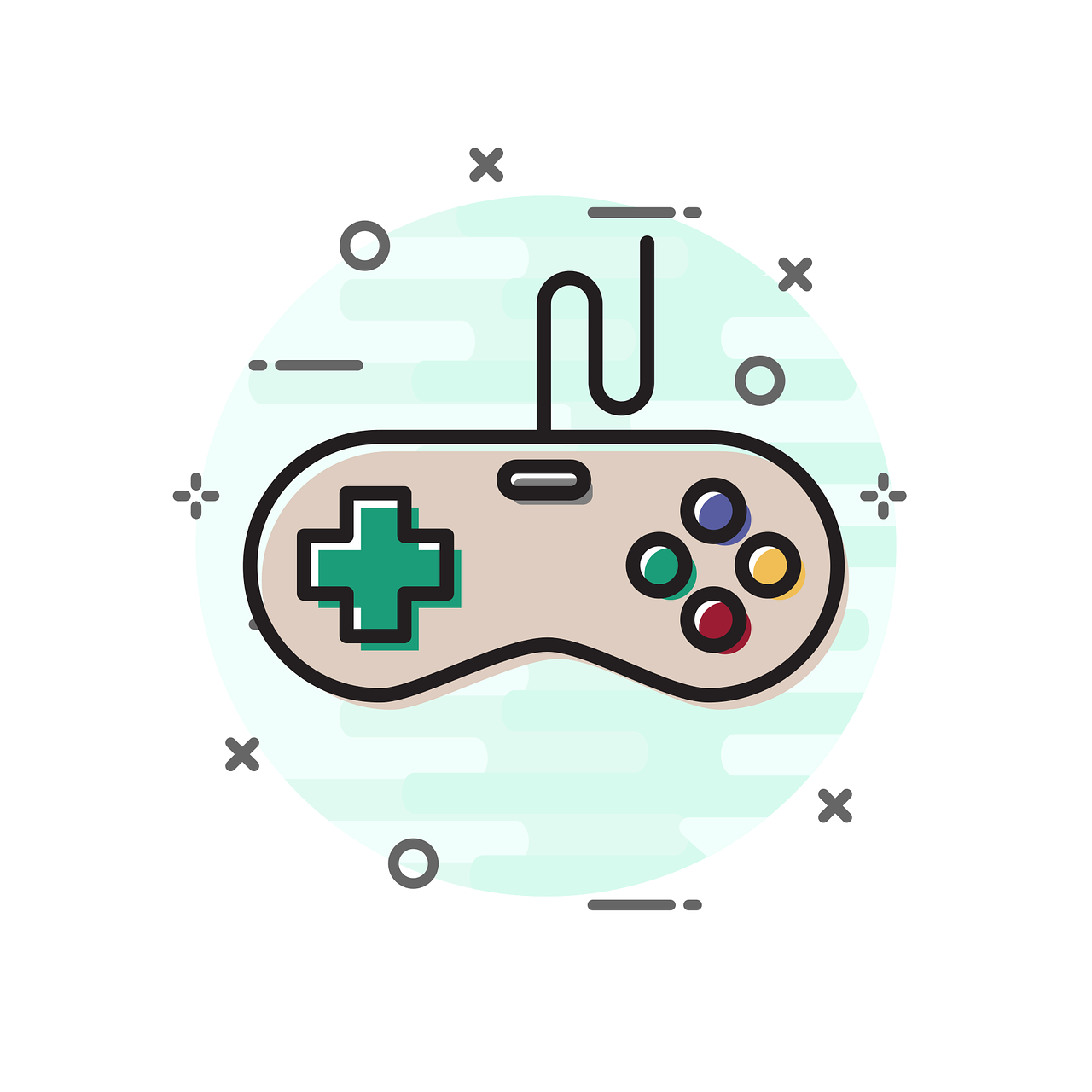 E-uzależnienia (uzależnienia od internetu)
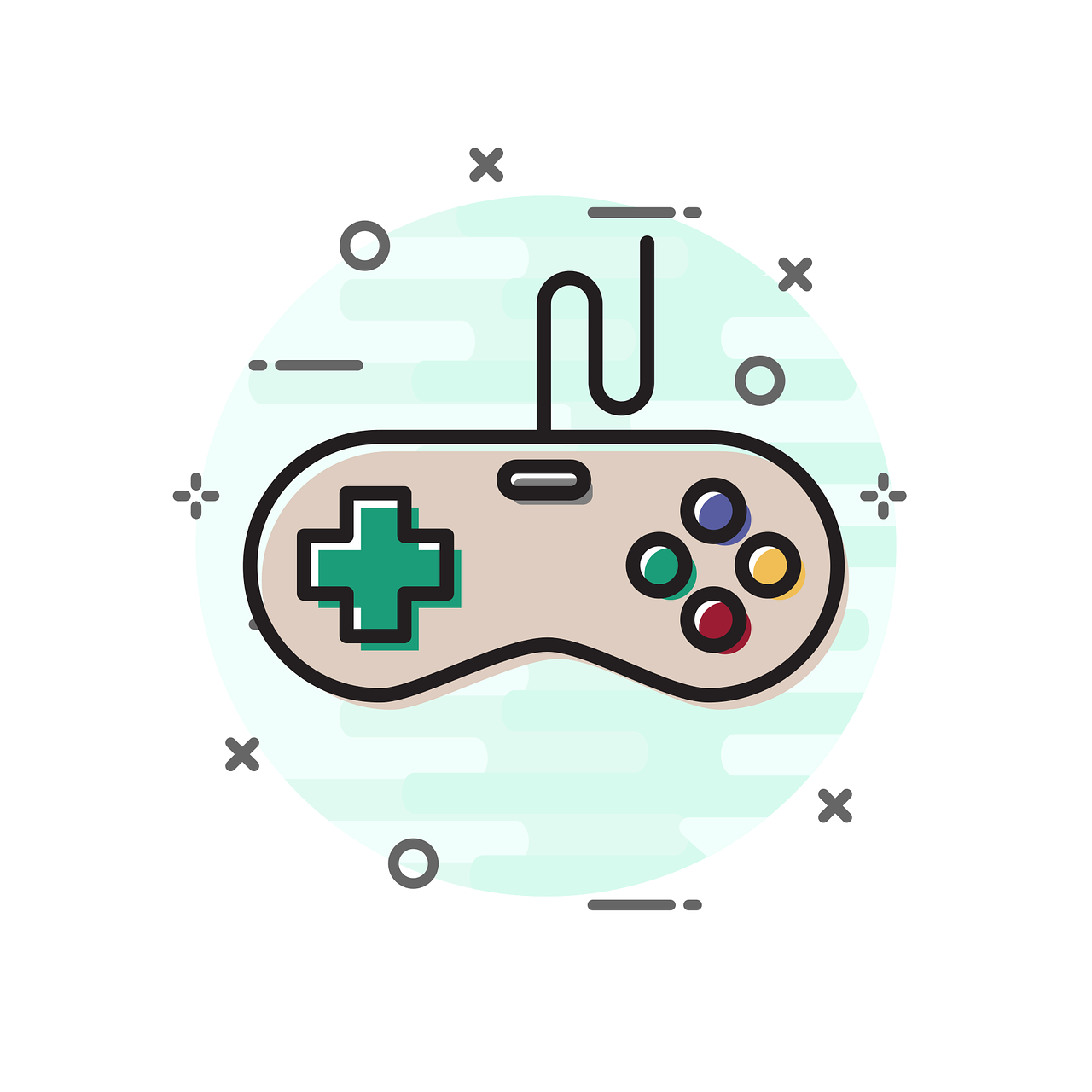 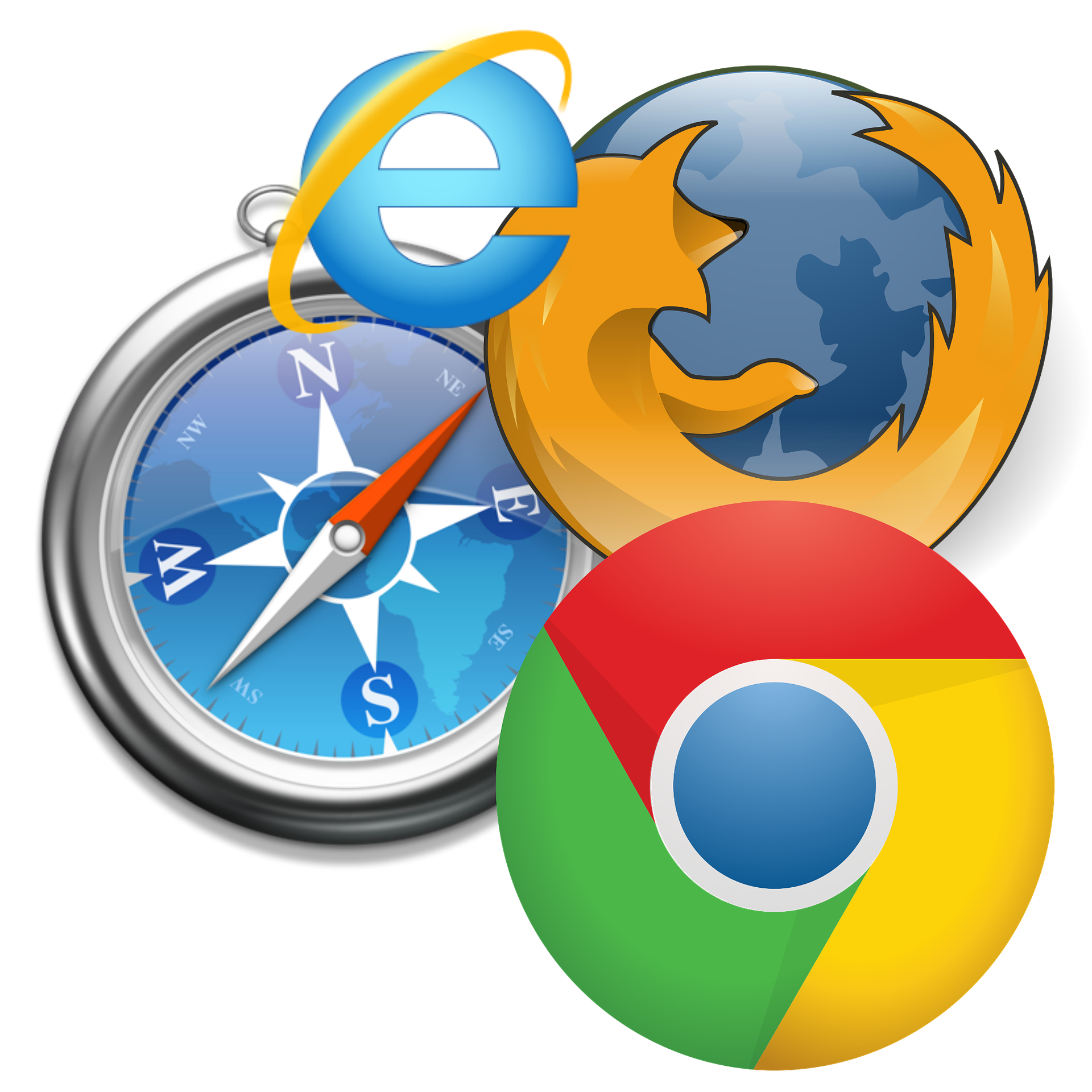 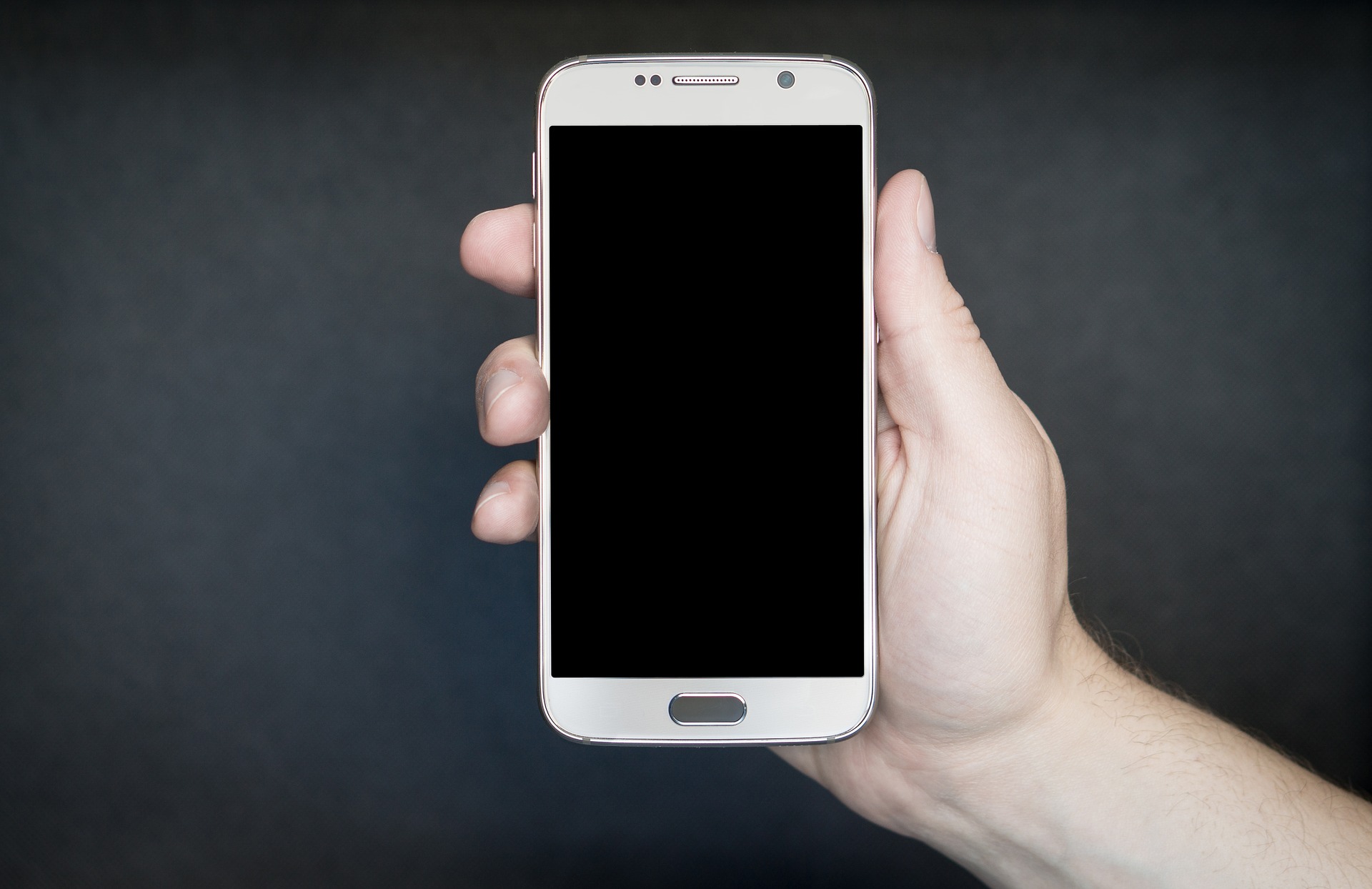 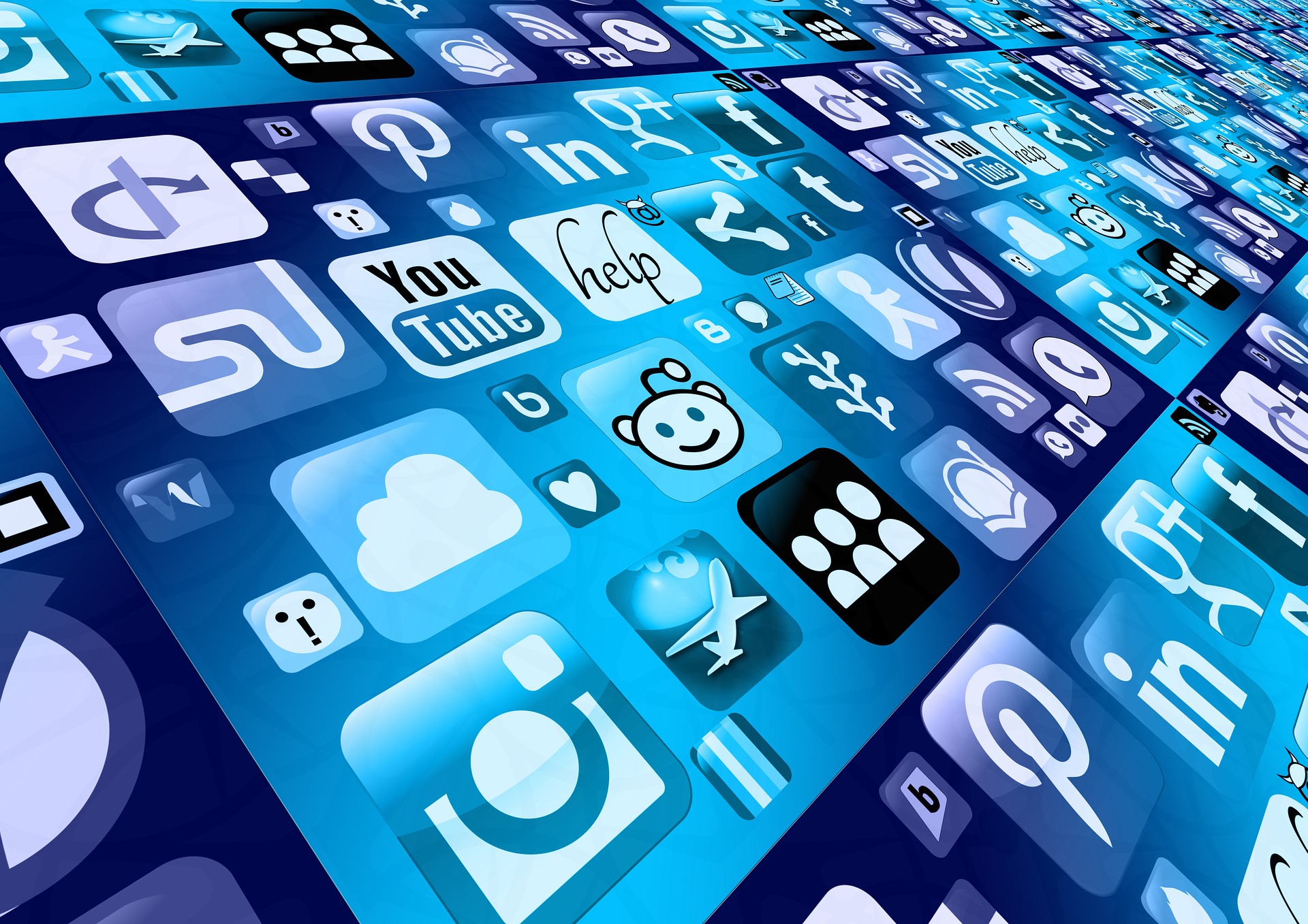 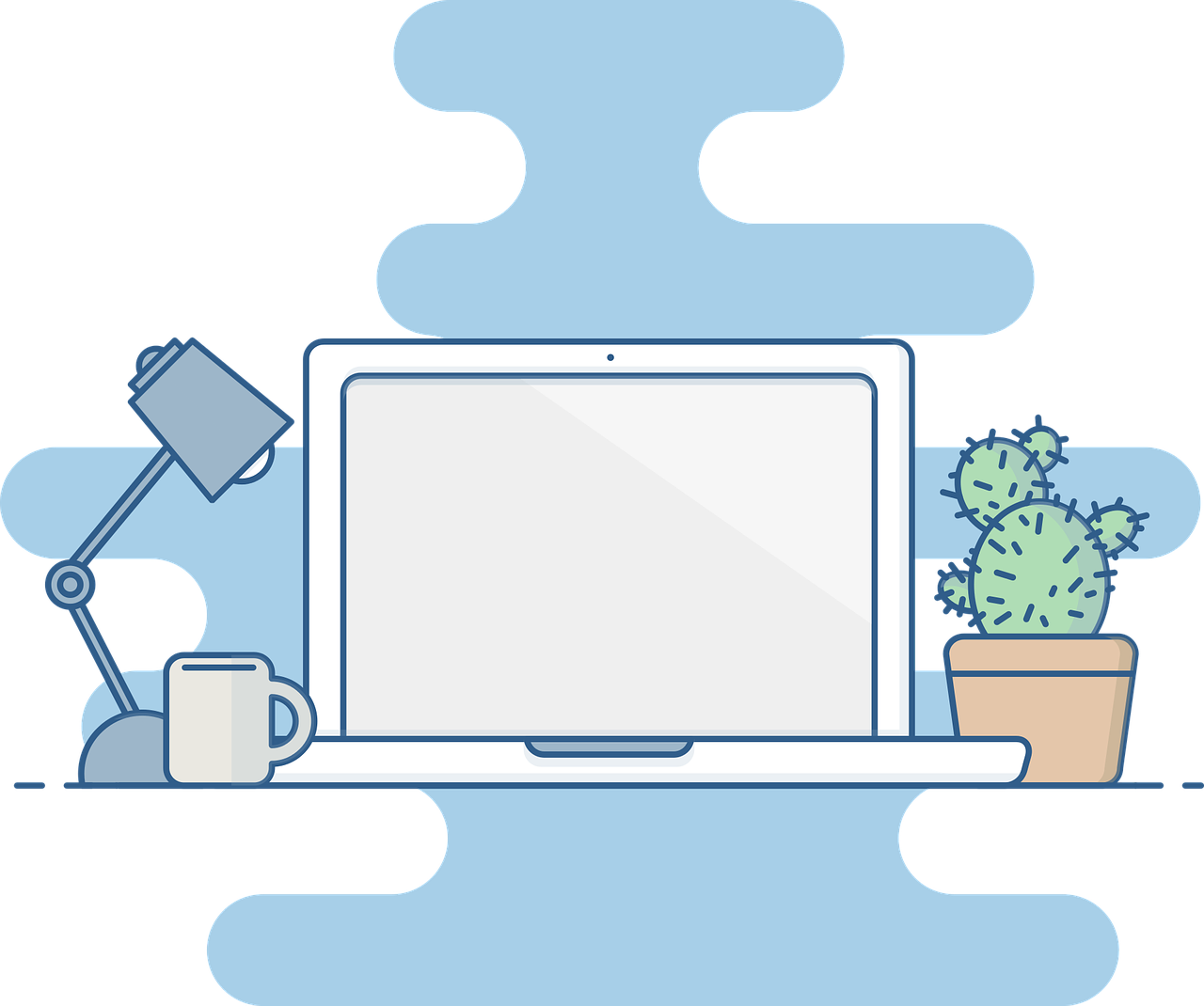 Zgeneralizowane Problemowe Używanie Internetu (ang. GPIU)
Specyficzne Problemowe Używanie Internetu:
Problemowe korzystanie z sieci społecznościowych (np. Facebooka)
Problemowe korzystanie ze smartfonów (aplikacji w smartfonach)
Zaburzenie grania w gry komputerowe
Zaburzenie grania w gry komputerowe
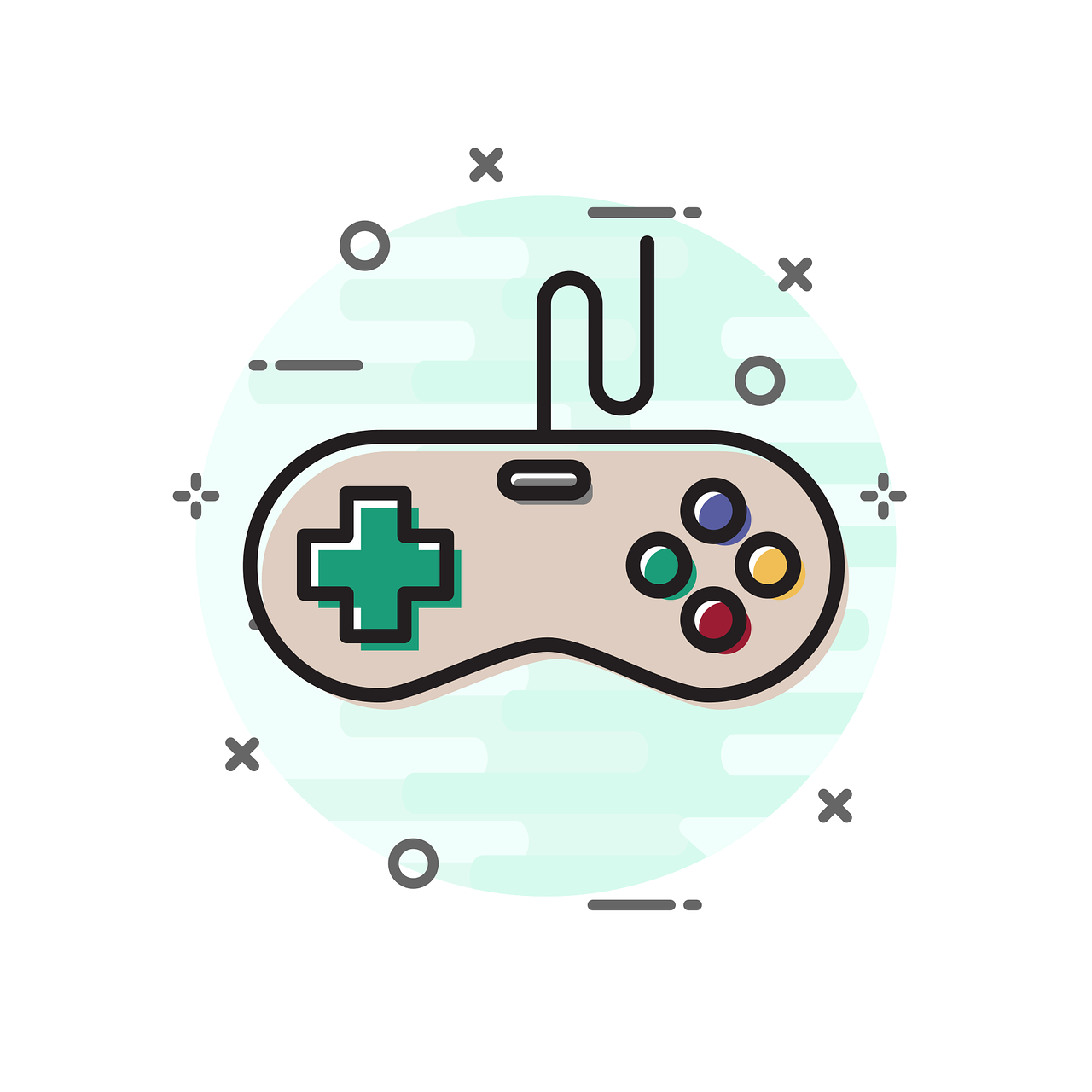 Zaabsorbowanie lub obsesja
Objawy odstawienne
Zwiększenie tolerancji
Nawroty
Negatywne konsekwencje – zainteresowania / hobby
Kontynuowanie mimo świadomości negatywnym konsekwencji;
Okłamywanie
Regulacja nastroju
Negatywne konsekwencje – relacje
Model Problemowego Używania Internetu
Poznawcze zaabsorbowanie
Kompulsywne Używanie
Zaburzona samokontrola
POOF*
Neg. konsekwencje
Regulacja Nastroju
* POOF – preferencja relacji online nad offline (twarzą w twarz)
Zmiany w czasie pandemii COVID-19
Santomauro, D. et al. (2021). Global prevalence and burden of depressive and anxiety disorders in 204 countries and territories in 2020 due to the COVID-19 pandemic. The Lancet, 398, 10312, P1700-1712
Zaburzenia związane z internetem w czasie COVID-19
Zaburzenia związane z internetem i stres, lęk, depresja w COVID-19 (Chen et al., 2021) (wyższe u dorosłych (Tull et al., 2020) 
 Dzieci i nastolatki zwiększyły czas poświęcany na granie w gry, ale tylko u nastolatków zaobserwowano wzrost symptomów w czasie COVID-19 (Teng et al. 2021) 
 Zmiana w rozpowszechnieniu IGD z 3,7% do 5,9% w Japonii (Oka et al., 2021). W innych badaniach populacyjnych przed pandemią 1–2,5%. 
Wzrost korzystania ze smartfona i medium społecznościowych w grupie dzieci (Chen et al., 2021)
 Granie w gry ma pozytywne znaczenie dla zdrowia psychicznego (Barr i Copeland-Stewart, 2021)
[Speaker Notes: PIU 7,8%]
Zdrowie psychiczne w czasie COVID-19
Rozpowszechnienie lęku:


 Rozpowszechnienie depresji:



Badania podłużne: wzrost lęku z 8,1% (2019) do 21,% (2020) (Daly i Robinson, 2021); brak zmiany (Hyland et al., 2021)
Metoda - Narzędzia
Zdrowie psychiczne: 
Depresja (PHQ-9), Lęk (GAD-7)
Używanie/ nadużywanie nowych technologii:
Zaburzenie Grania w gry komputerowe (IGD9)
Problemowe używanie sieci społecznościowych (Bergen Social Media Addiction Scale)
Problemowe używanie smartfona (Smartphone Application-Based Addiction Scale)
Zmiana w czasie:
Ocena zmiany odczuwania poszczególnych symptomów w porównaniu z okresem sprzed pandemii
Osoby badane
Depresja i Lęk
Ukraina > Polska
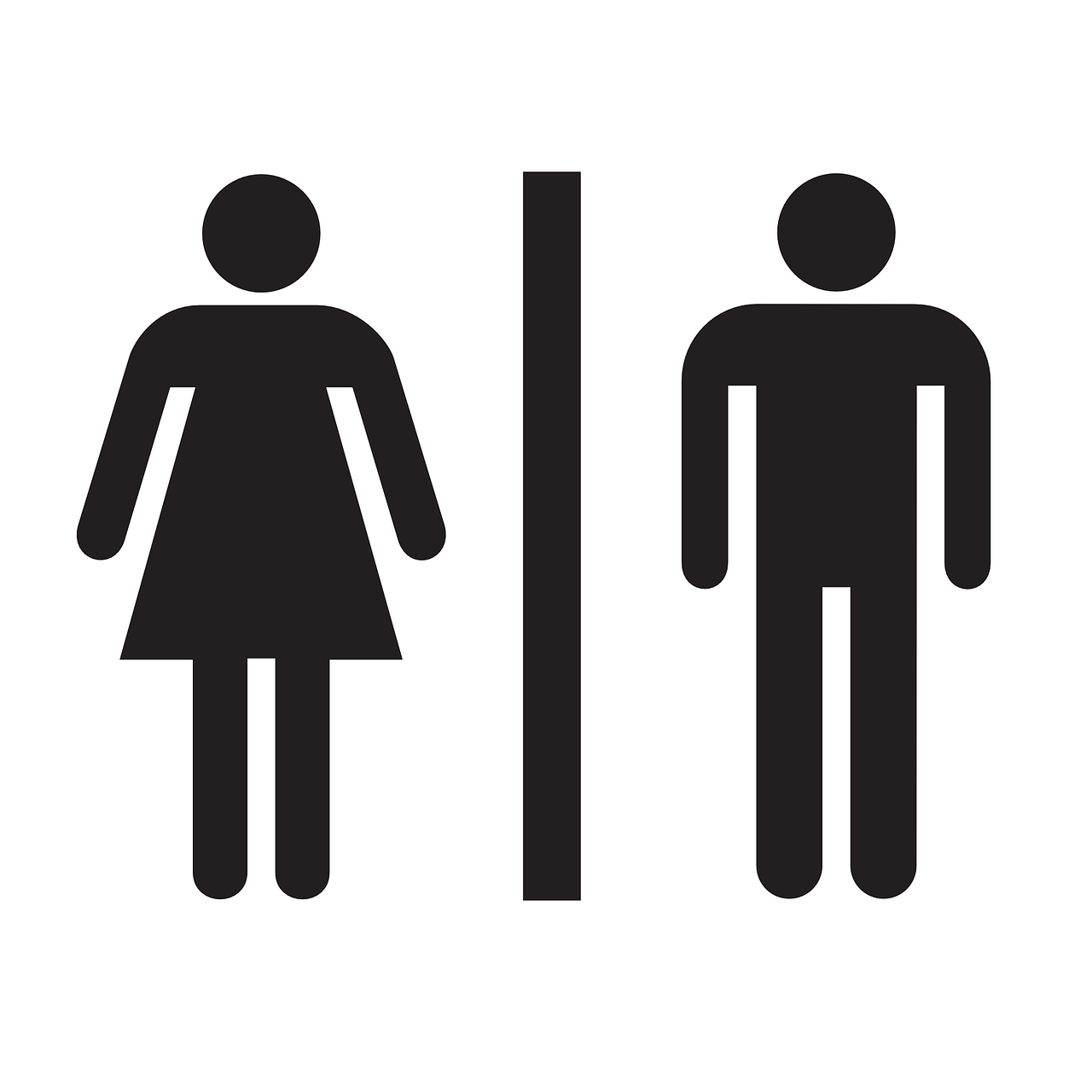 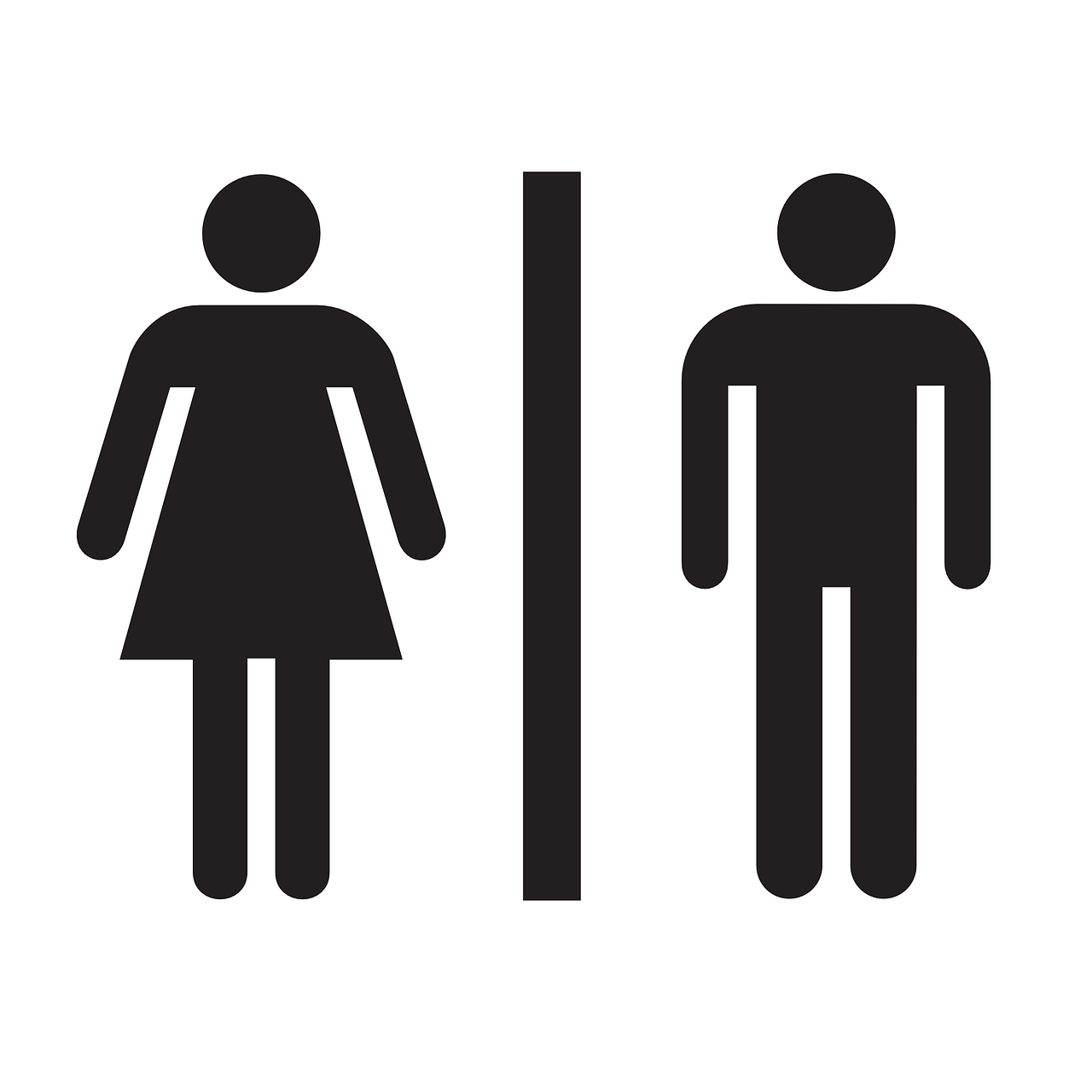 >
Ukraina > Polska
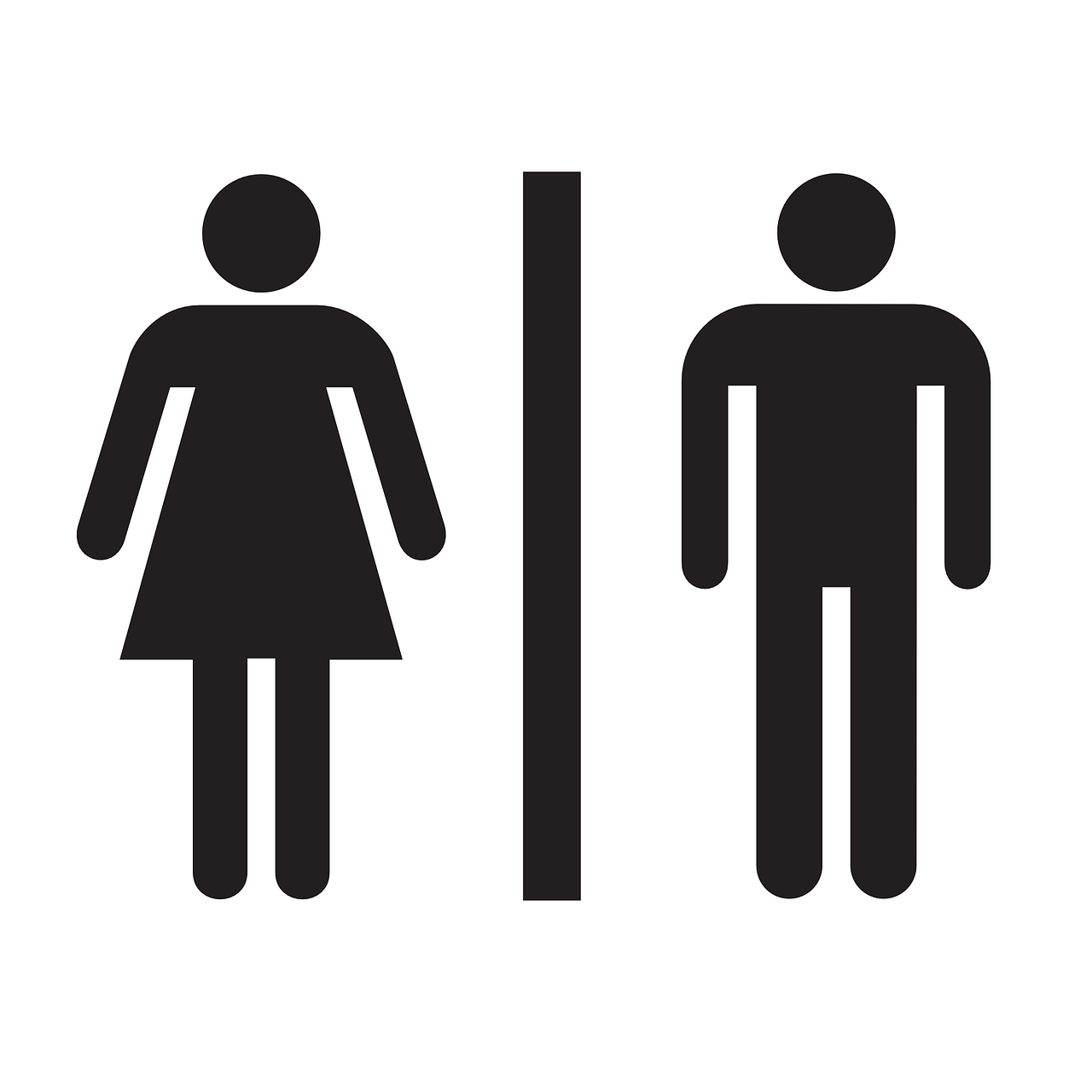 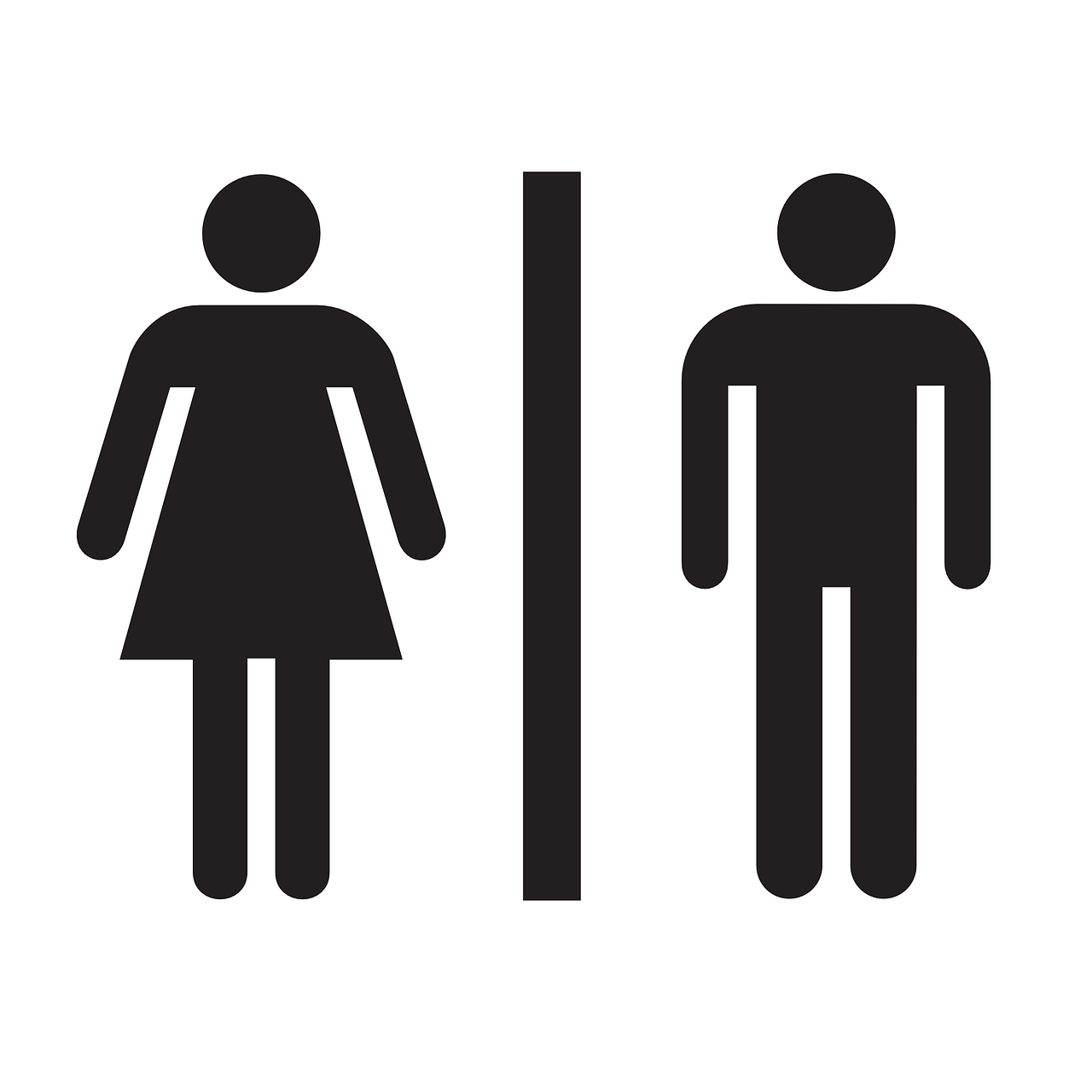 >
Wyniki PL bardzo podobne do ogółu populacji Polaków (w porównywalnych okresie) (Gambin et al., 2021)
Lęk
Depresja
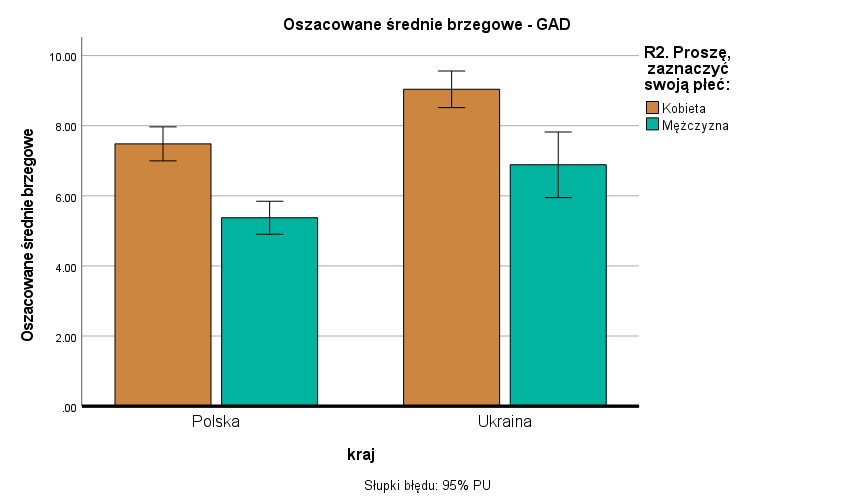 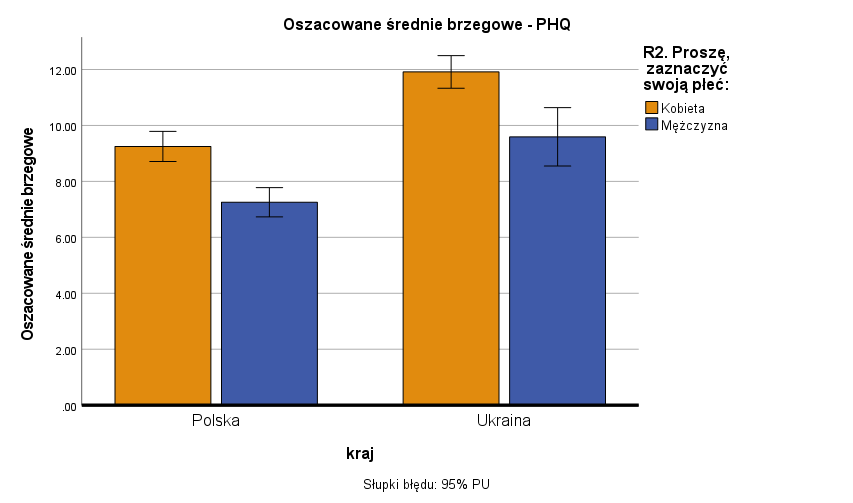 LĘK
Wyniki – Zaburzenie grania w gry
Poziom rozpowszechnienia zaburzenia (IGDSF ≥ 32 punktów)
Polska > Ukraina
4.6% (95% CI = 3.4%-6.0%) Fam (2018)
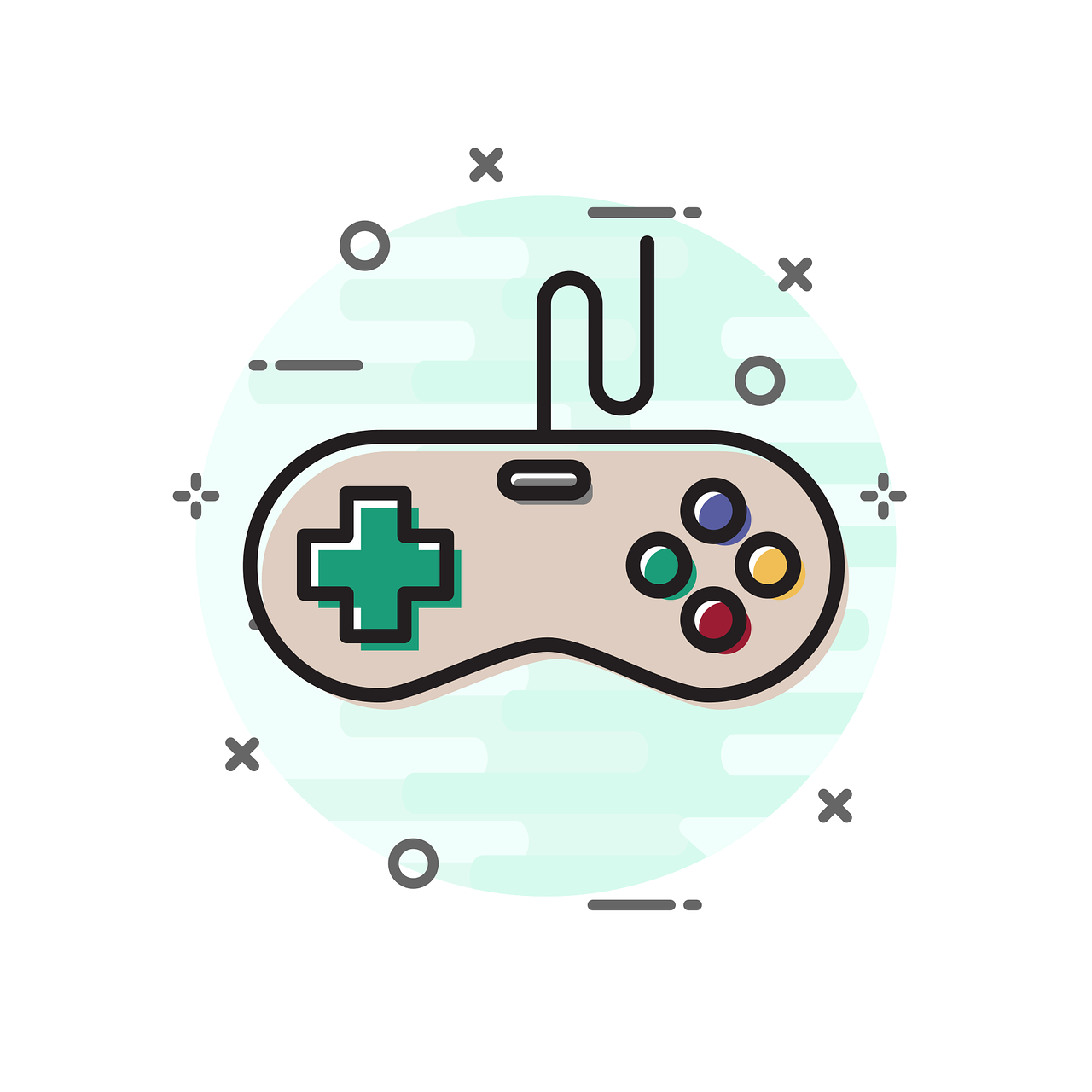 Zaburzenie Grania w Gry Komputerowe
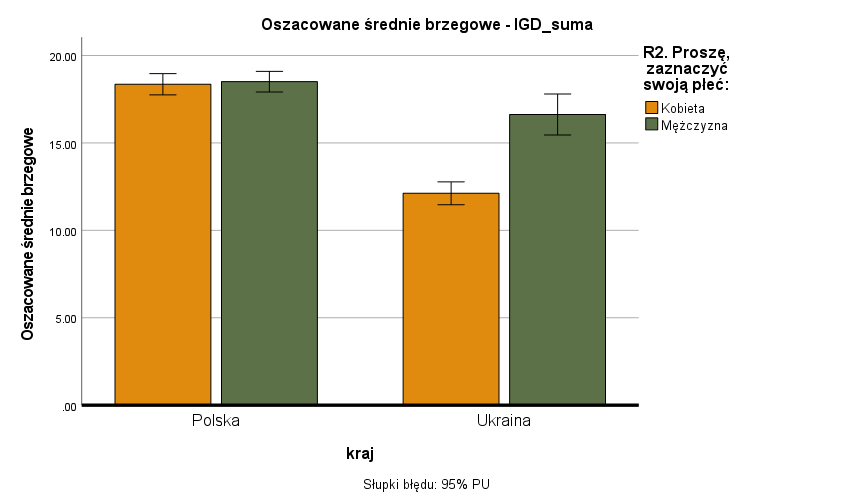 Polska > Ukraina
Depresja, Lęk i zaburzenie grania
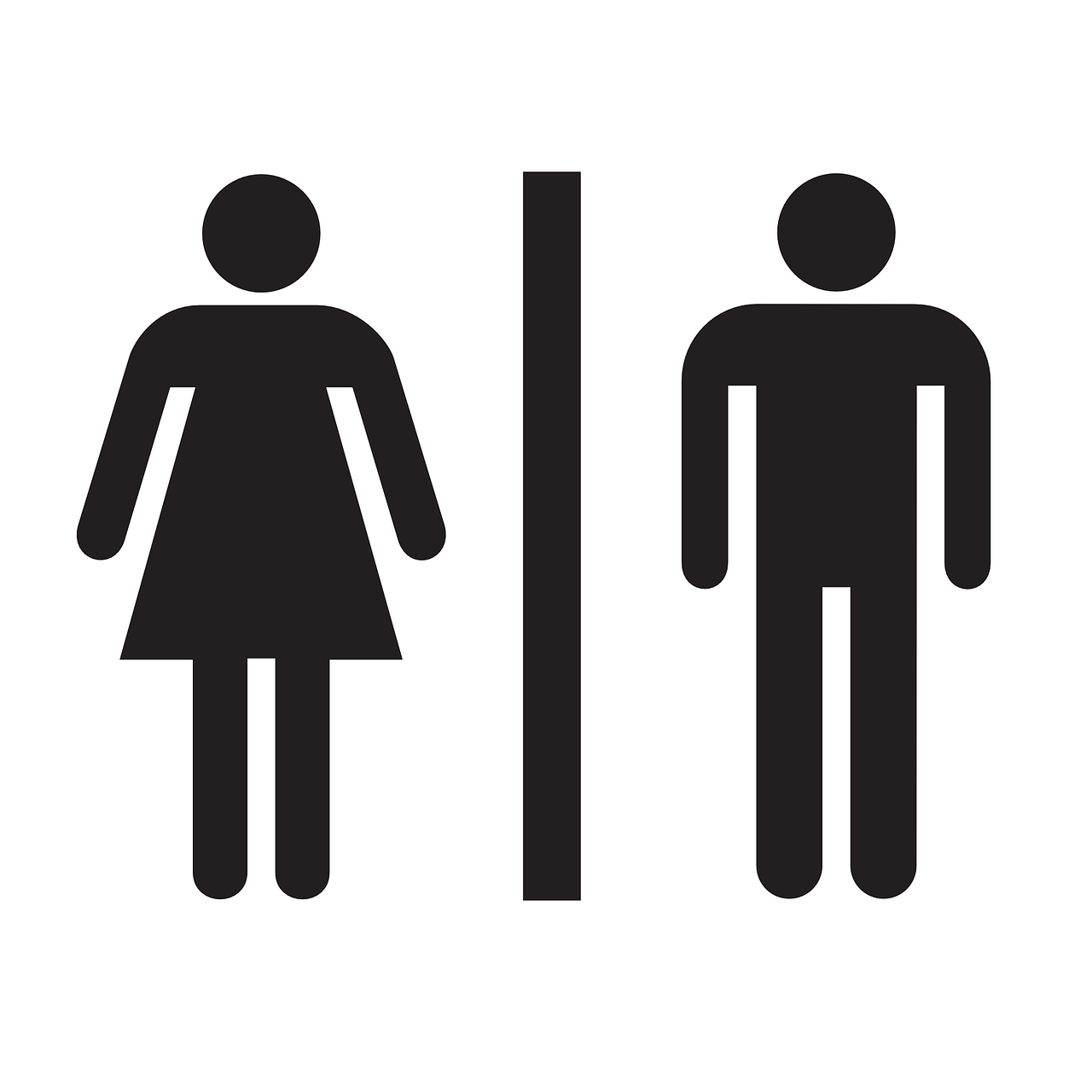 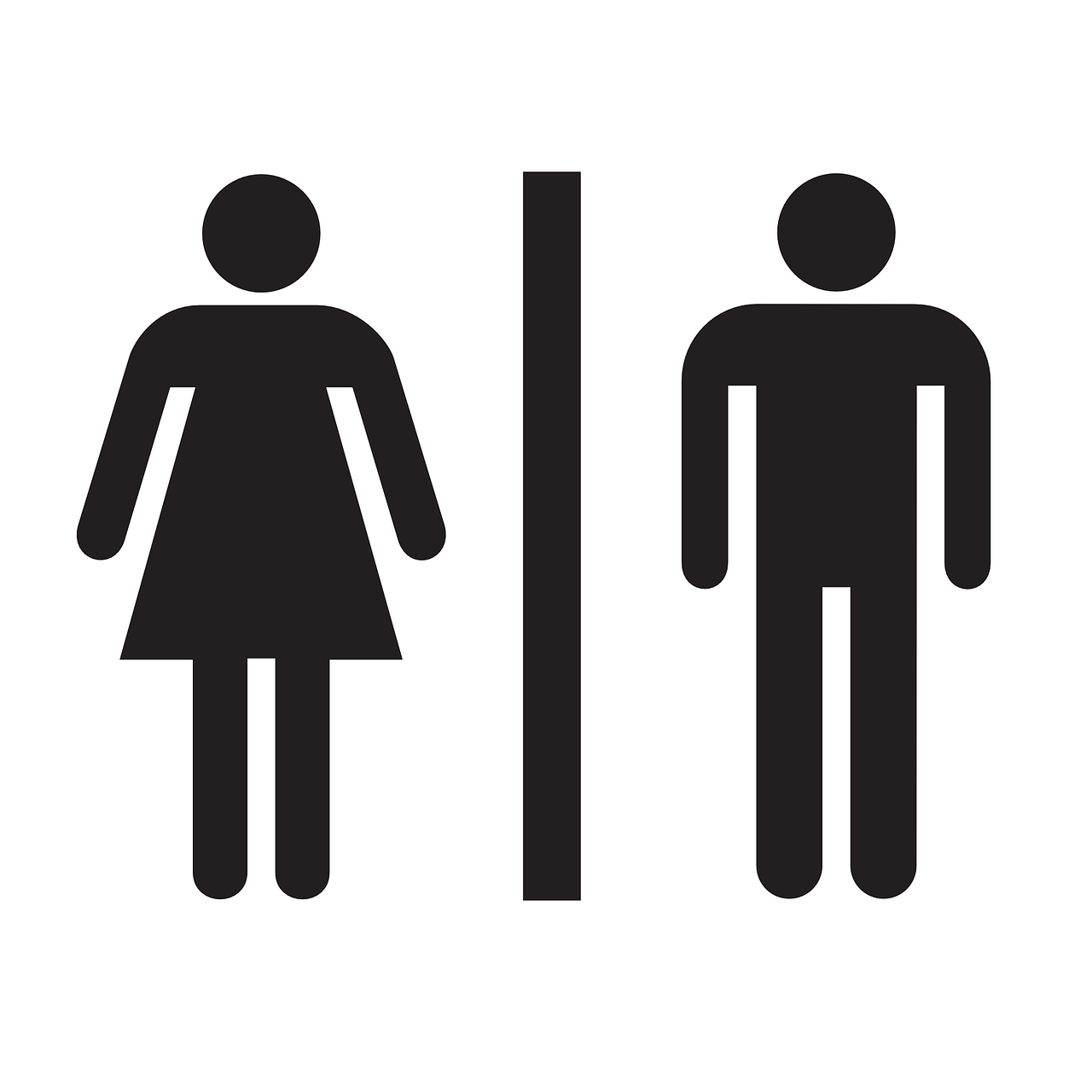 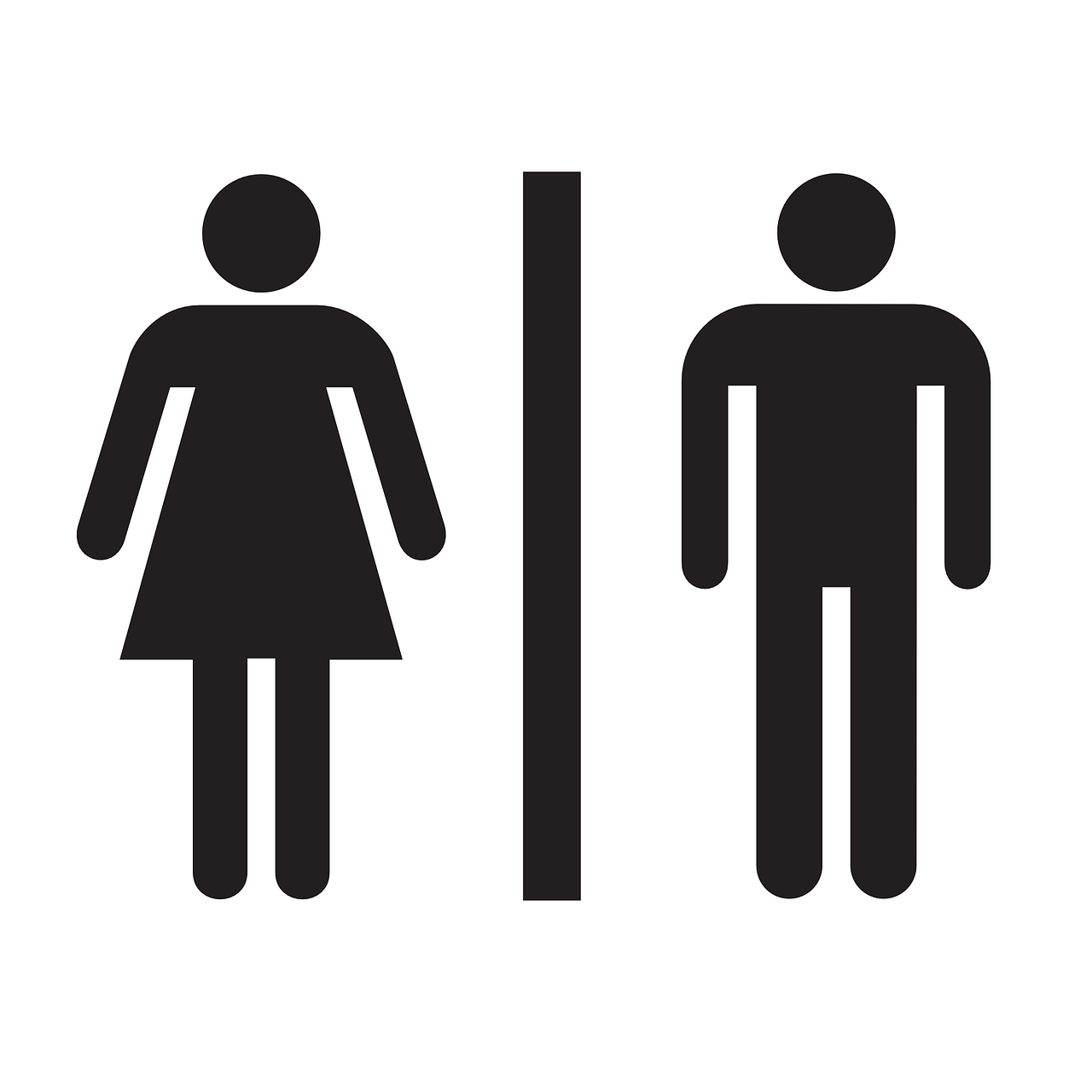 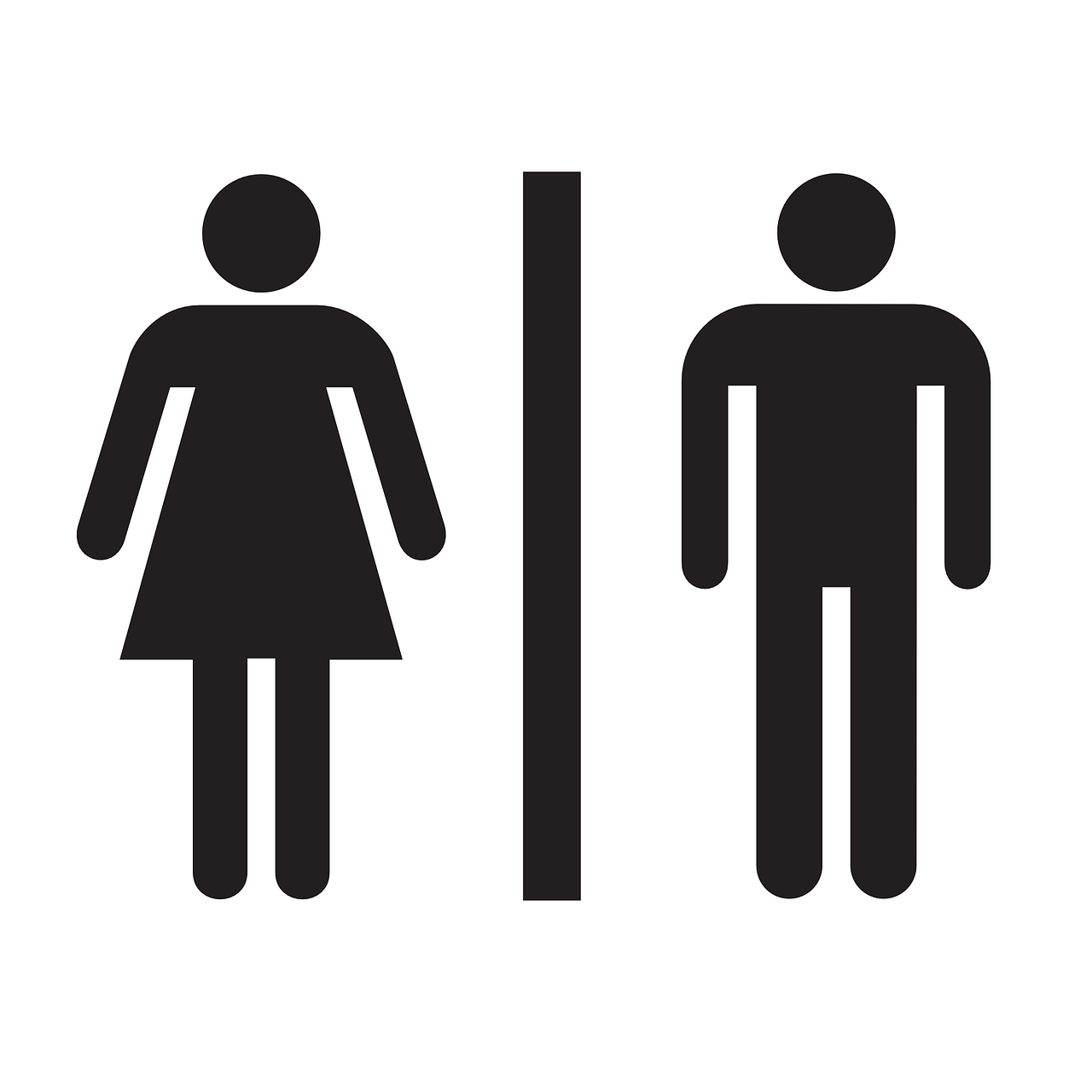 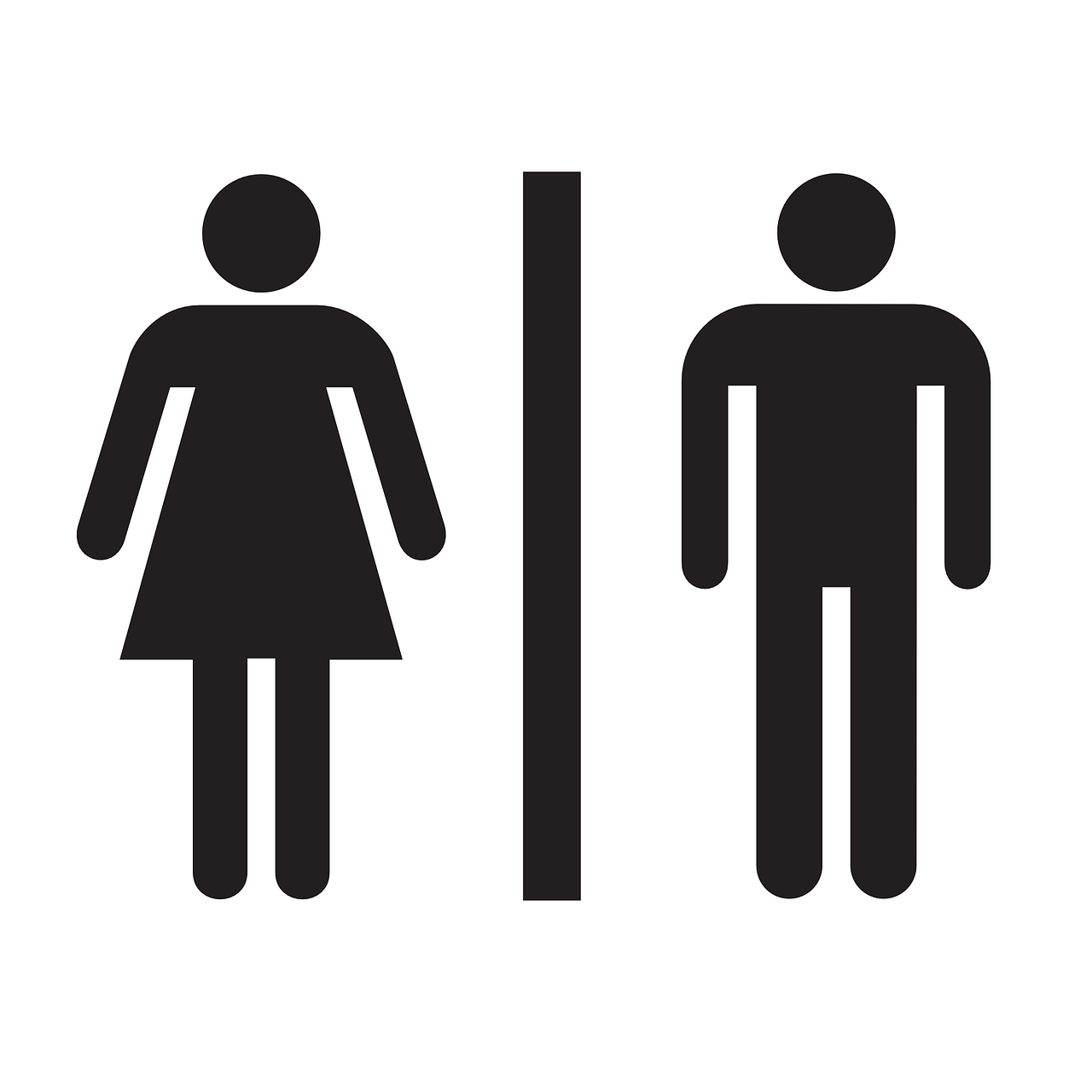 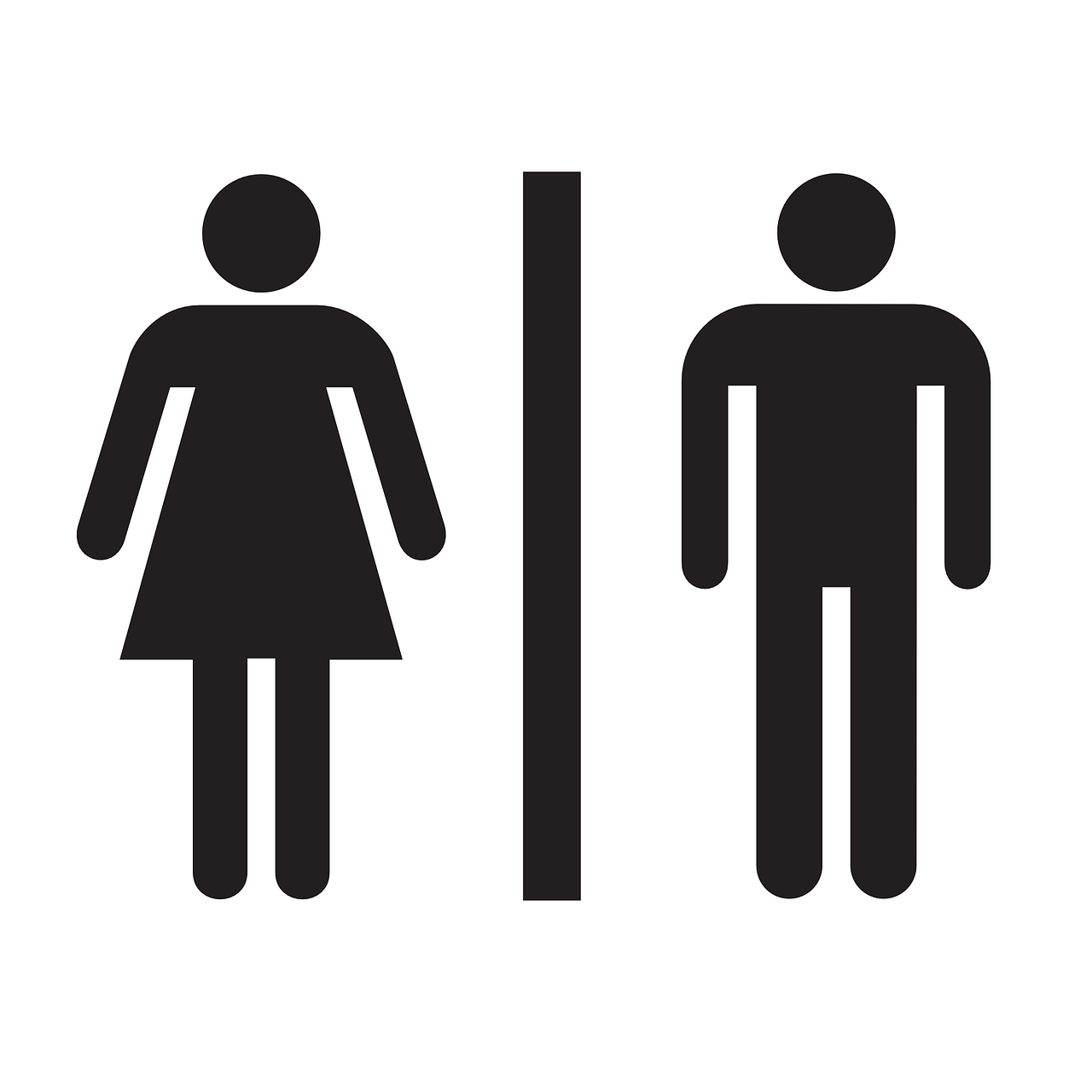 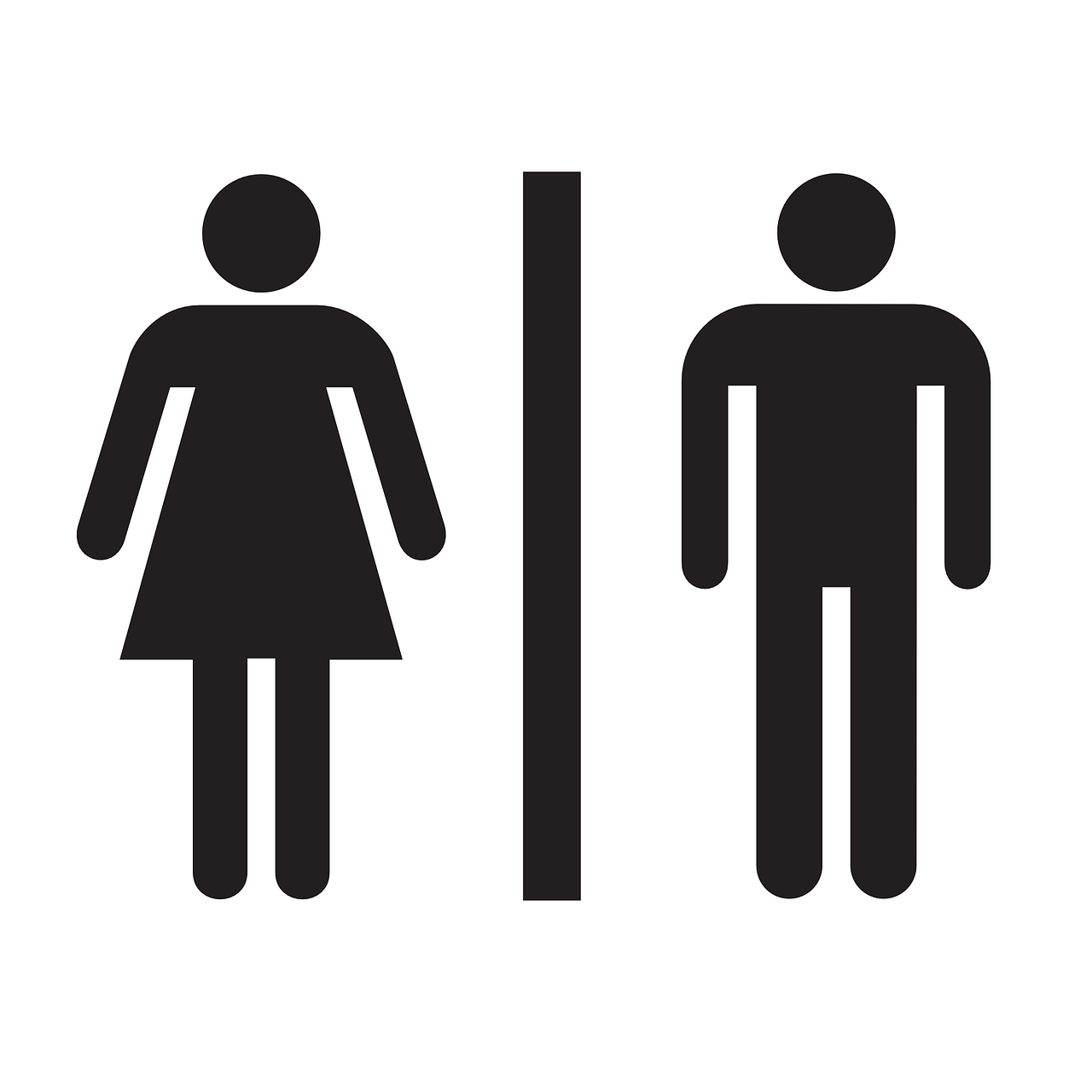 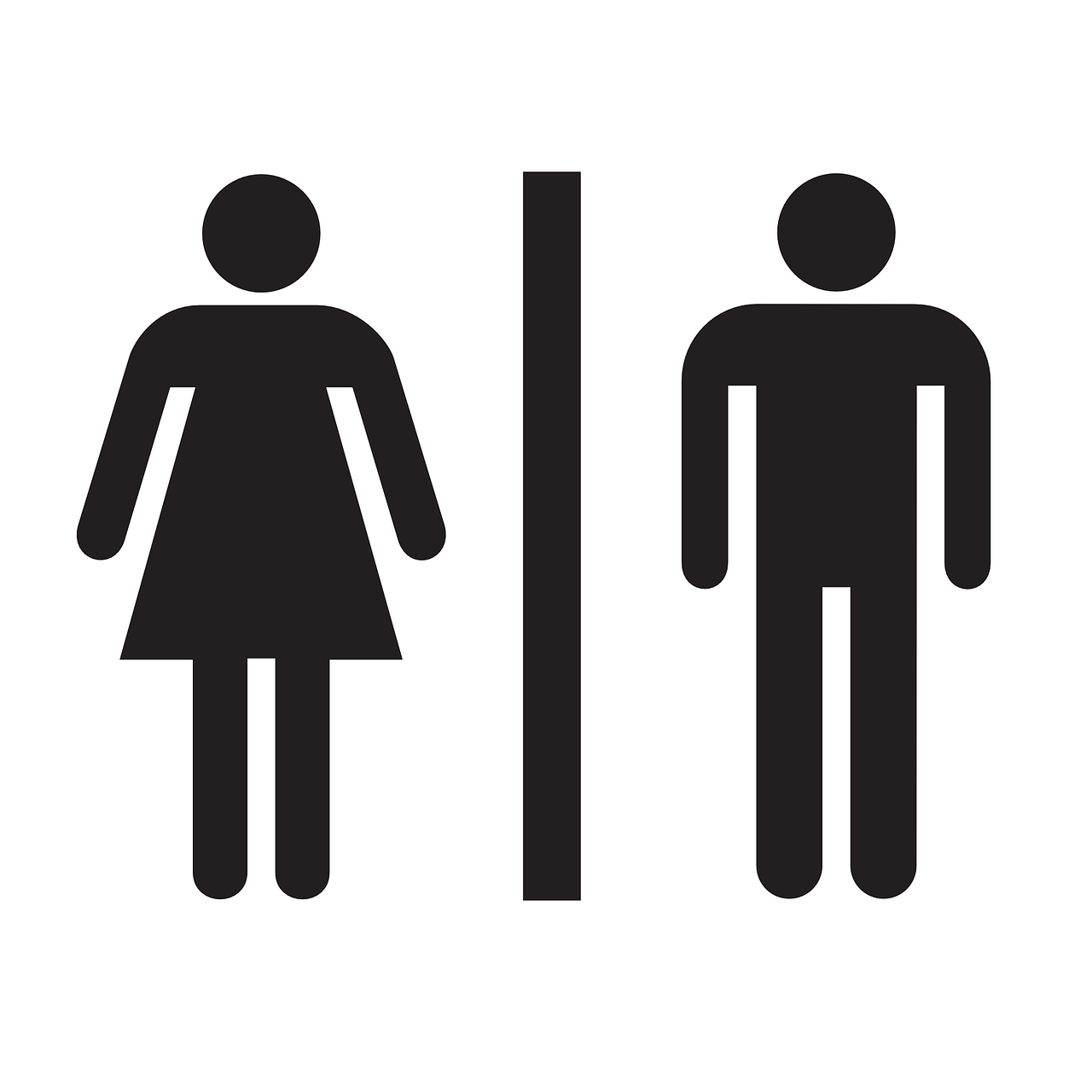 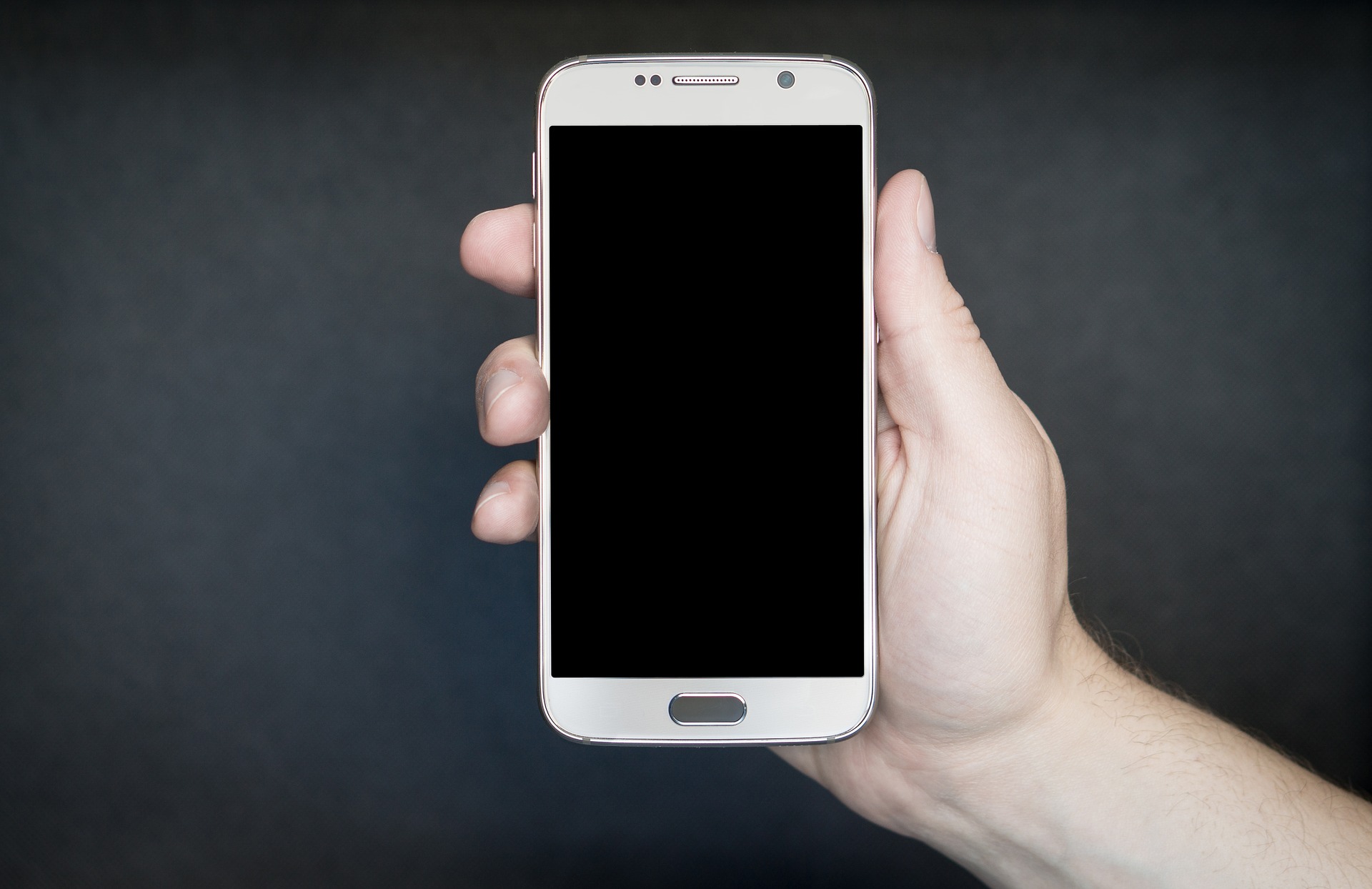 Problemowe używanie smartfona
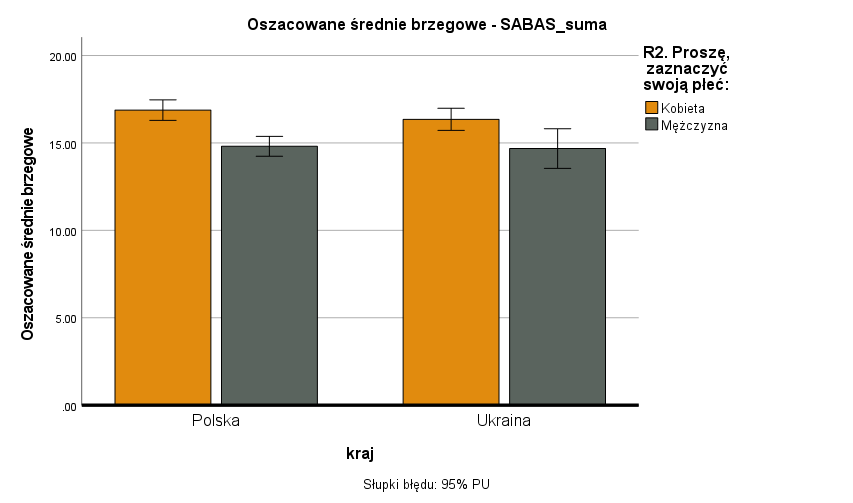 Polska = Ukraina
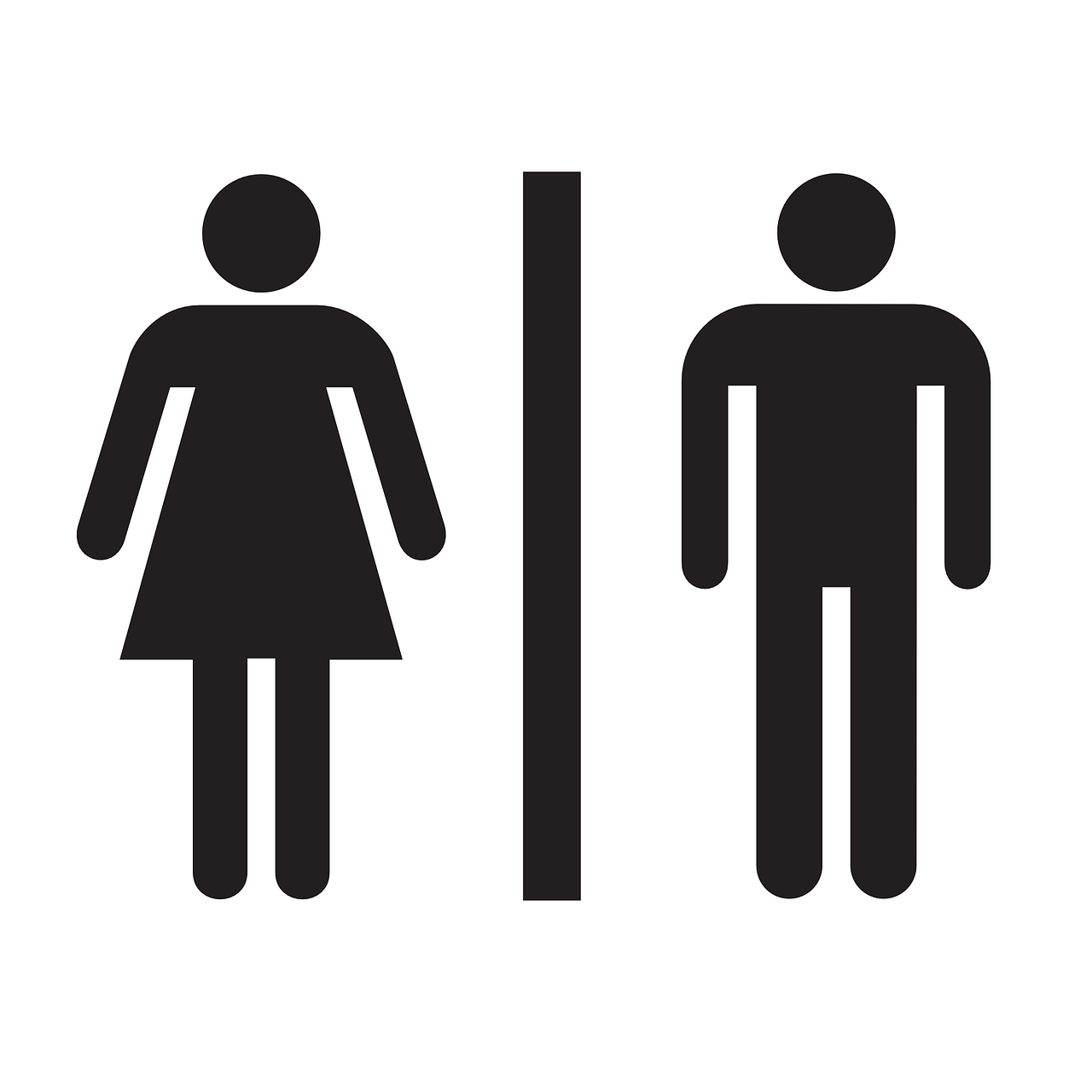 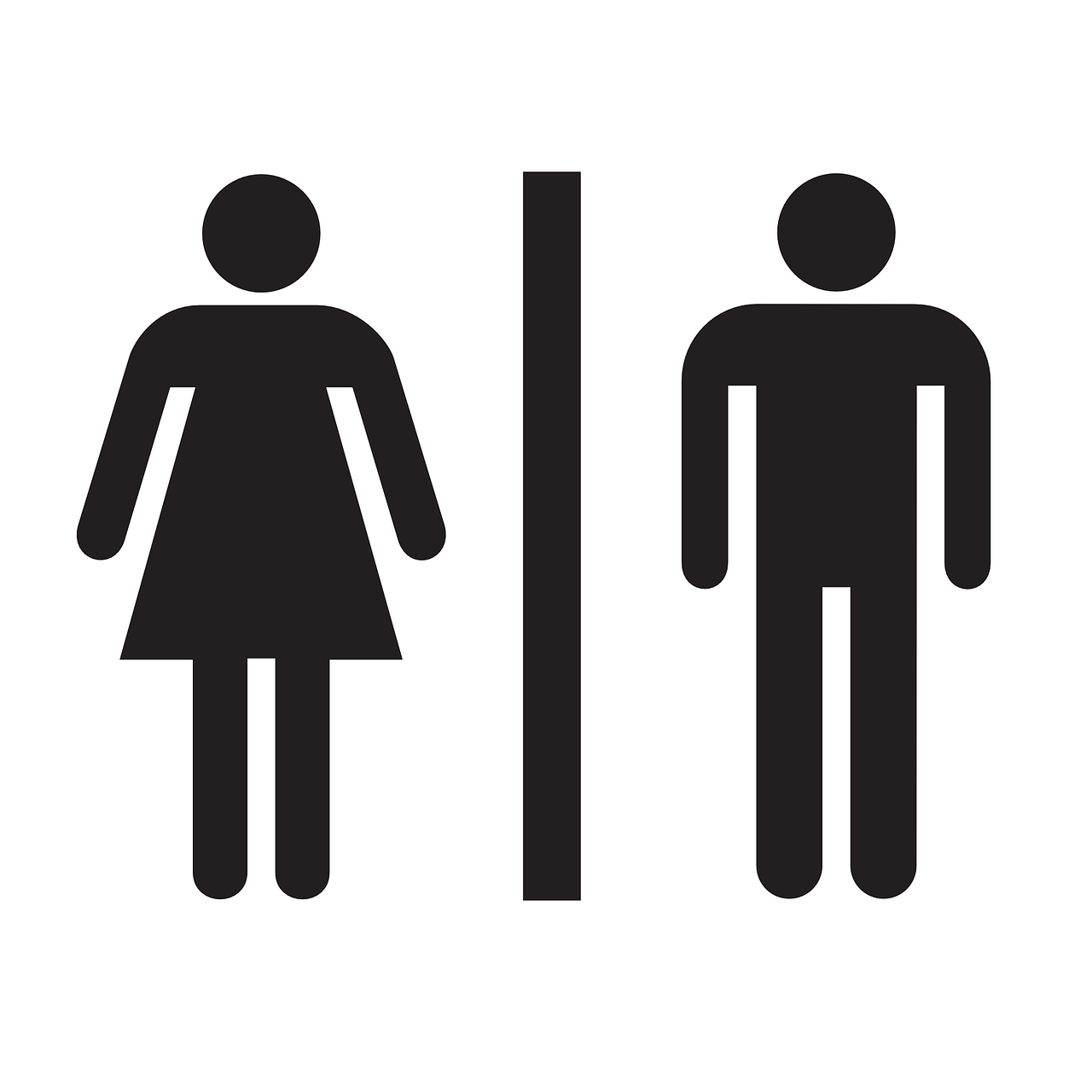 >
Problemowe używanie SNS
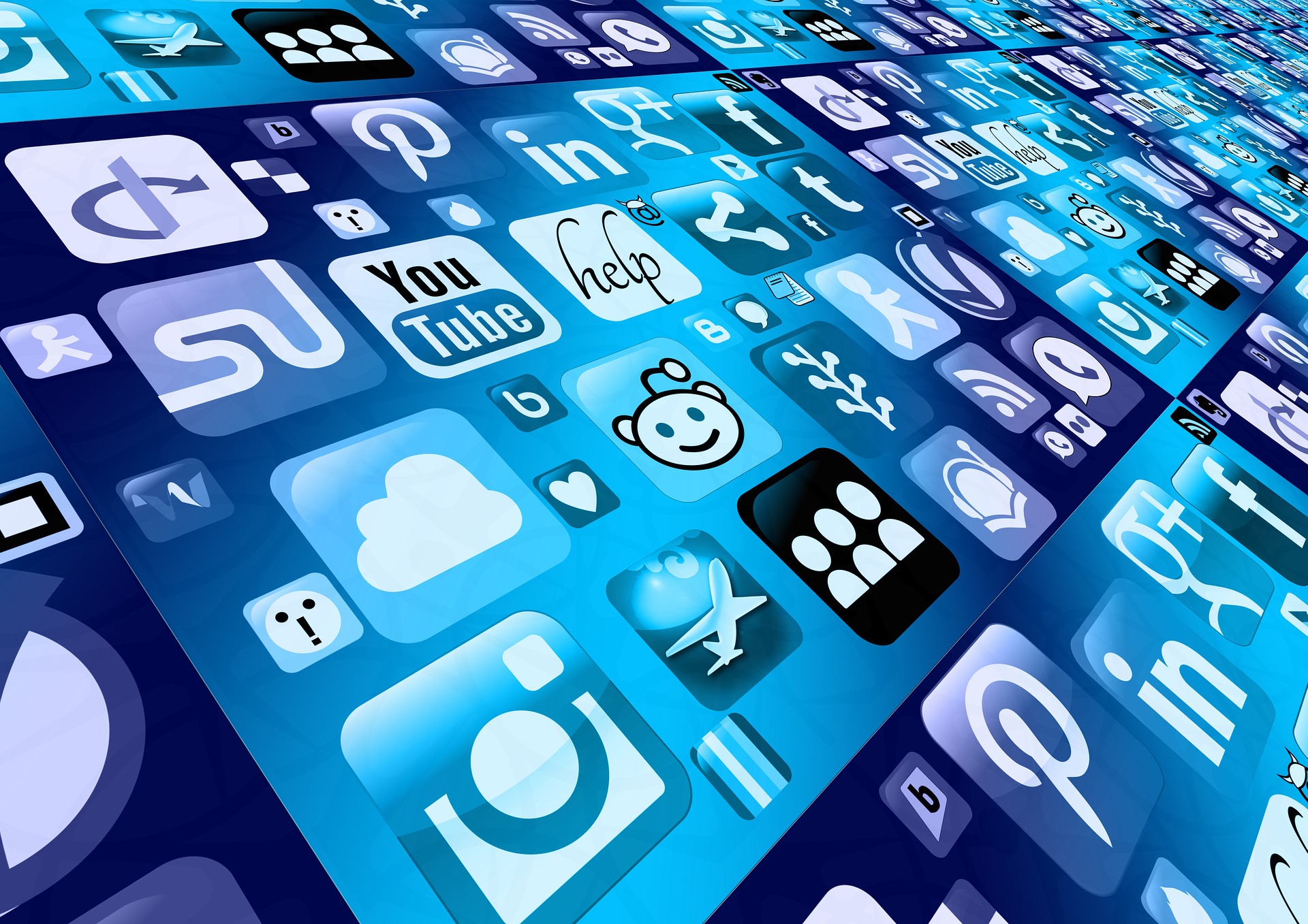 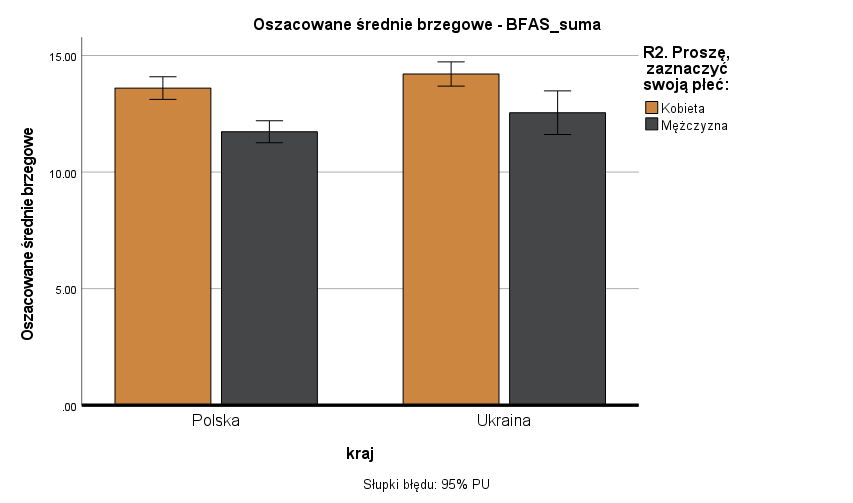 Ukraina > Polska
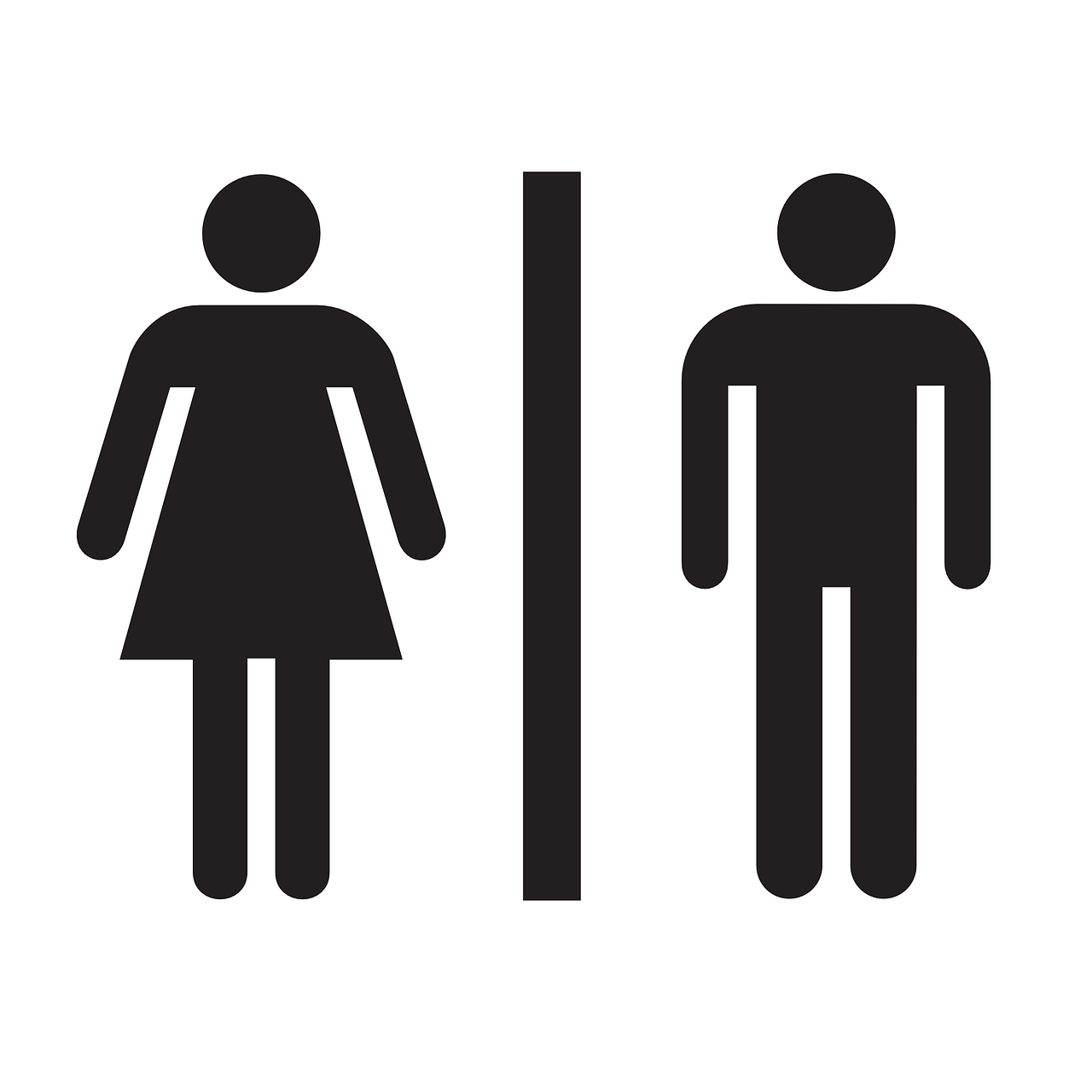 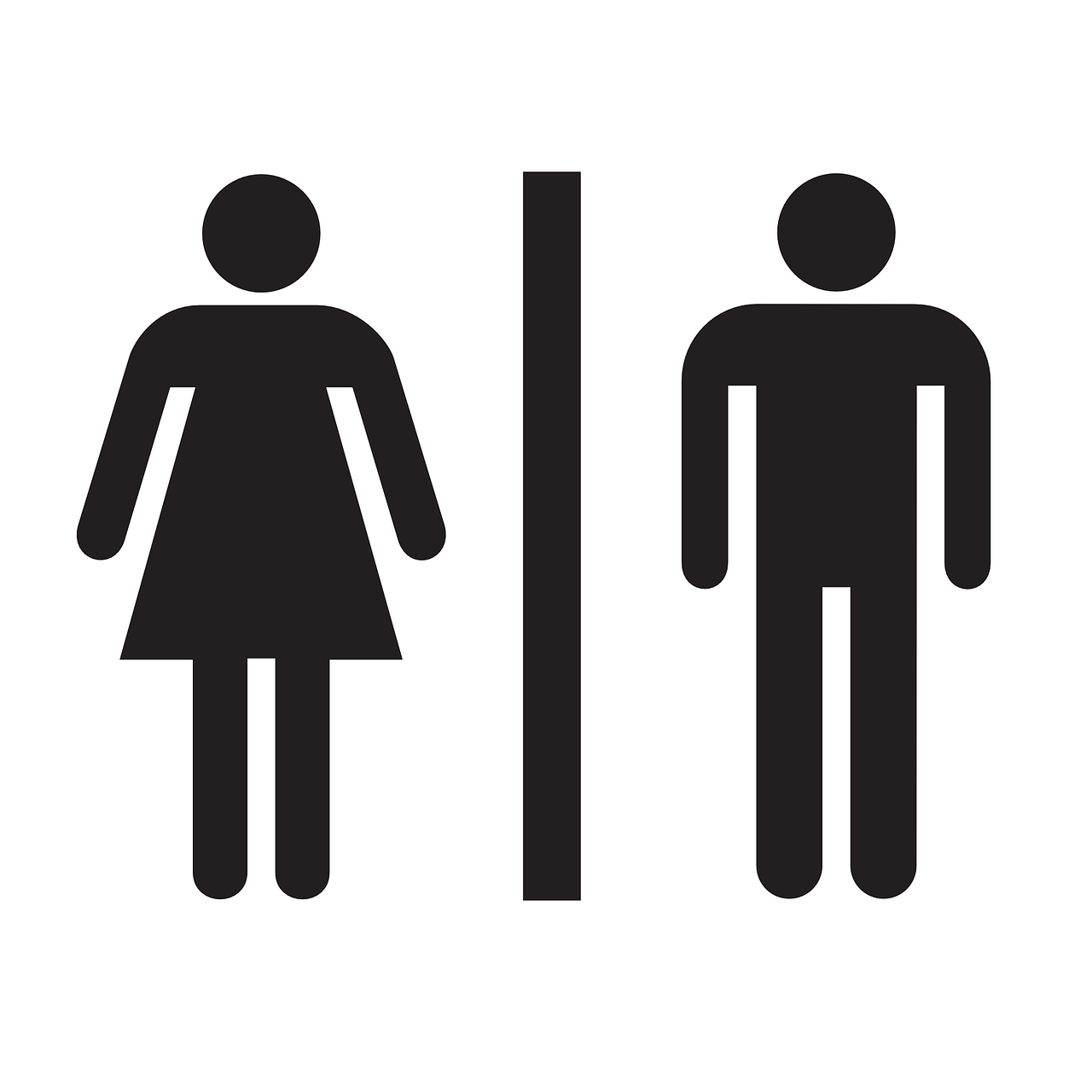 >
Polska
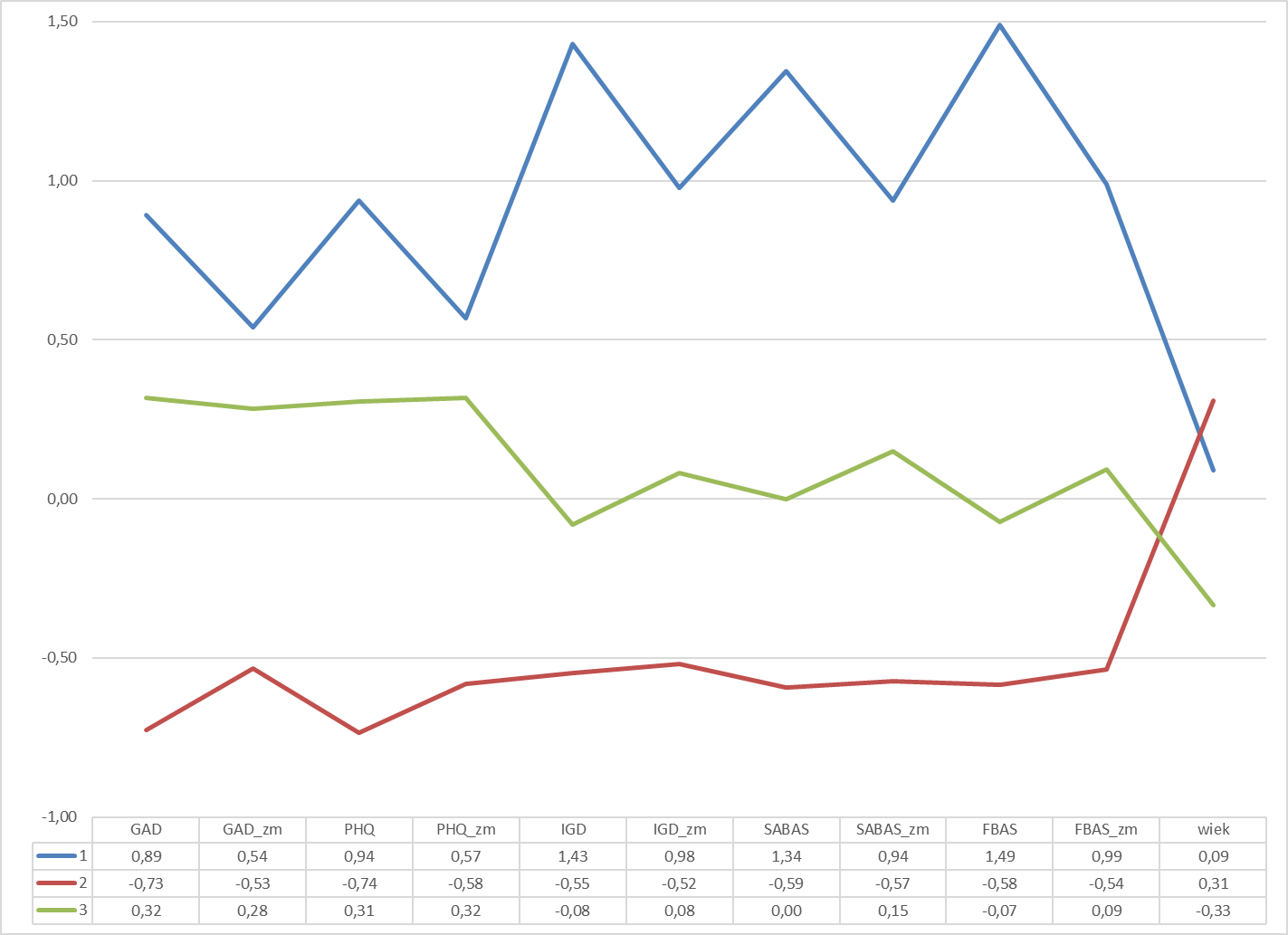 Ukraina
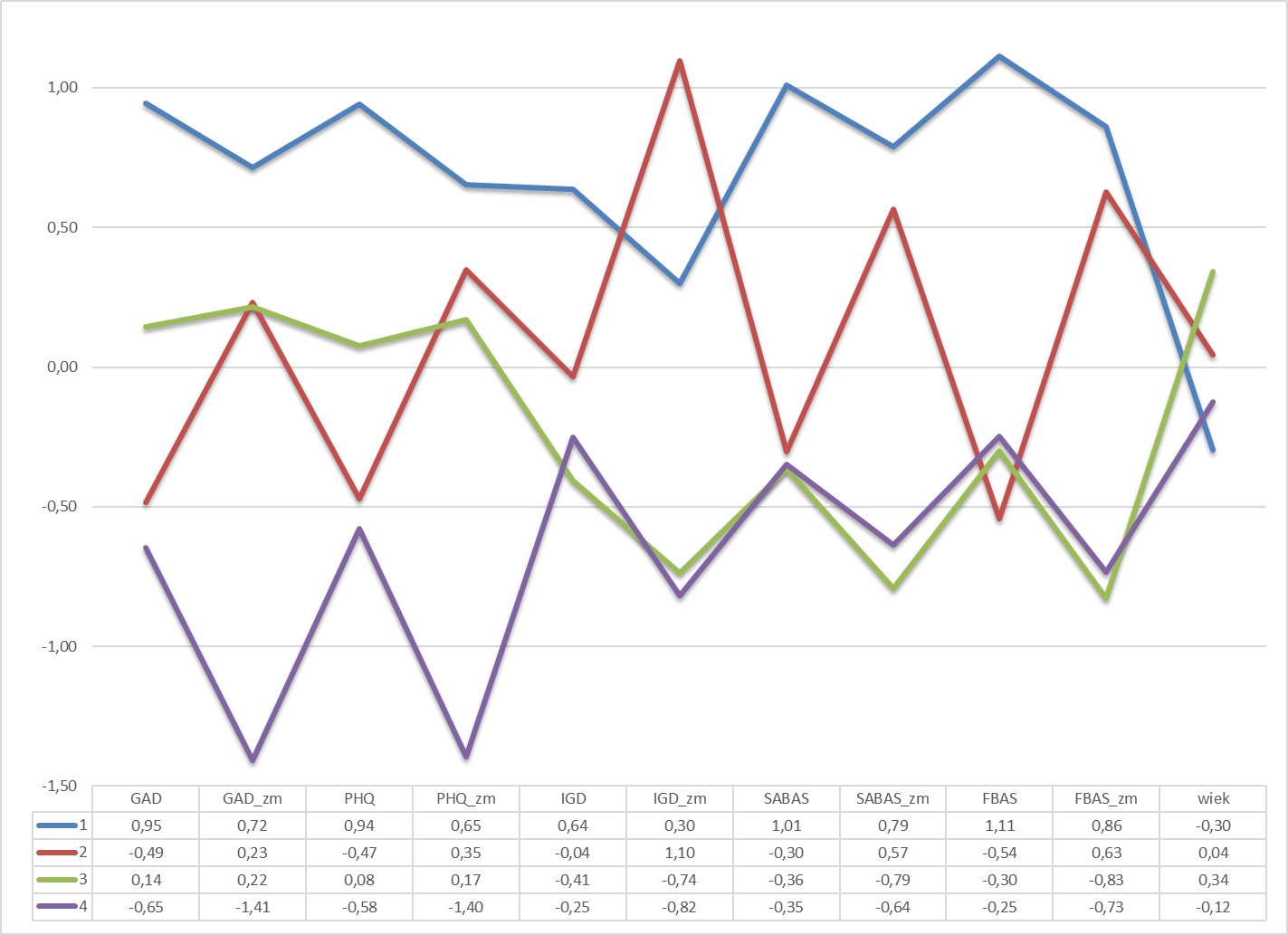 Podsumowanie
Dziękuję za uwagę!
Komentarze, uwagi, współpraca?
mrowicka@aps.edu.pl